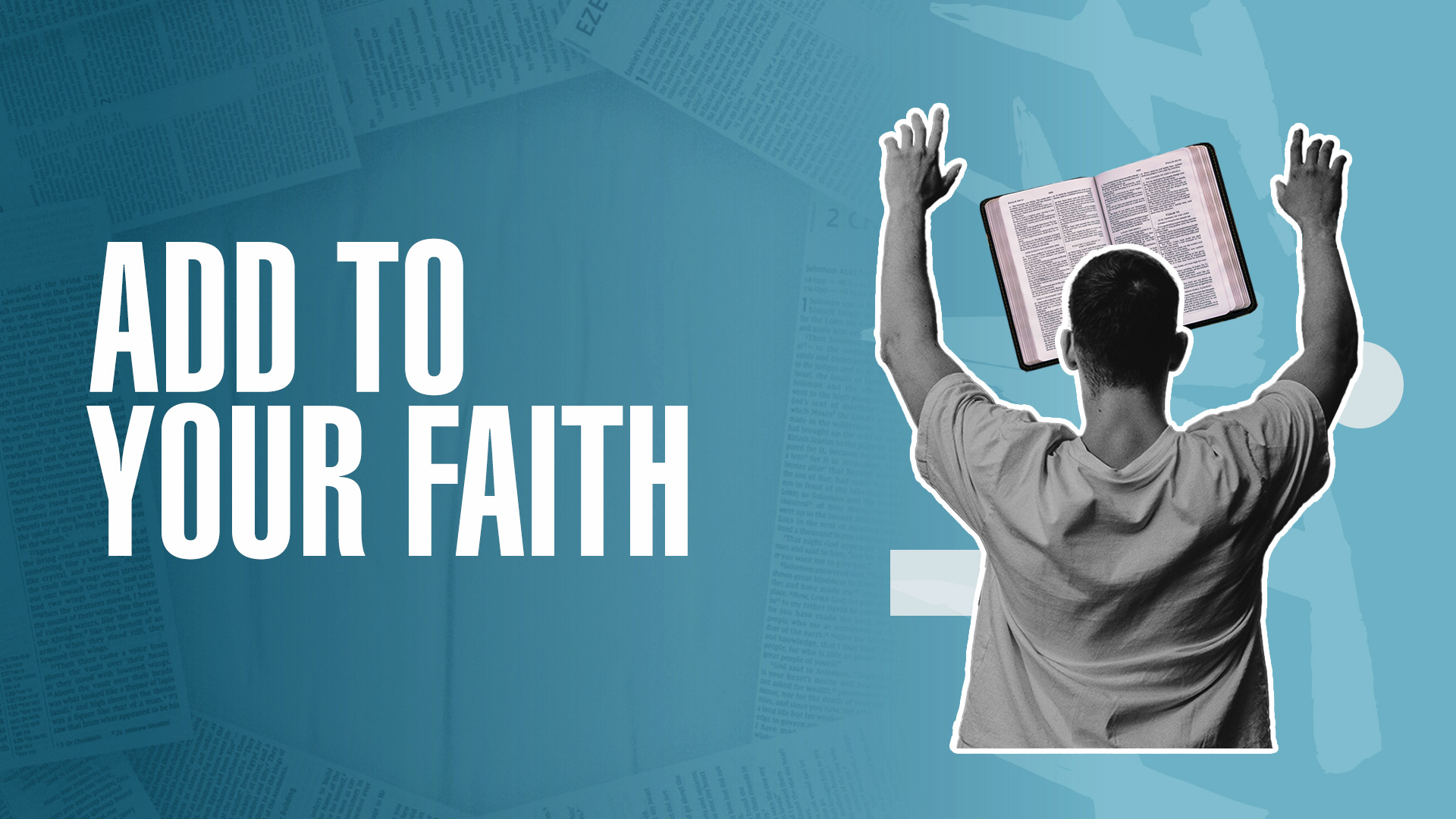 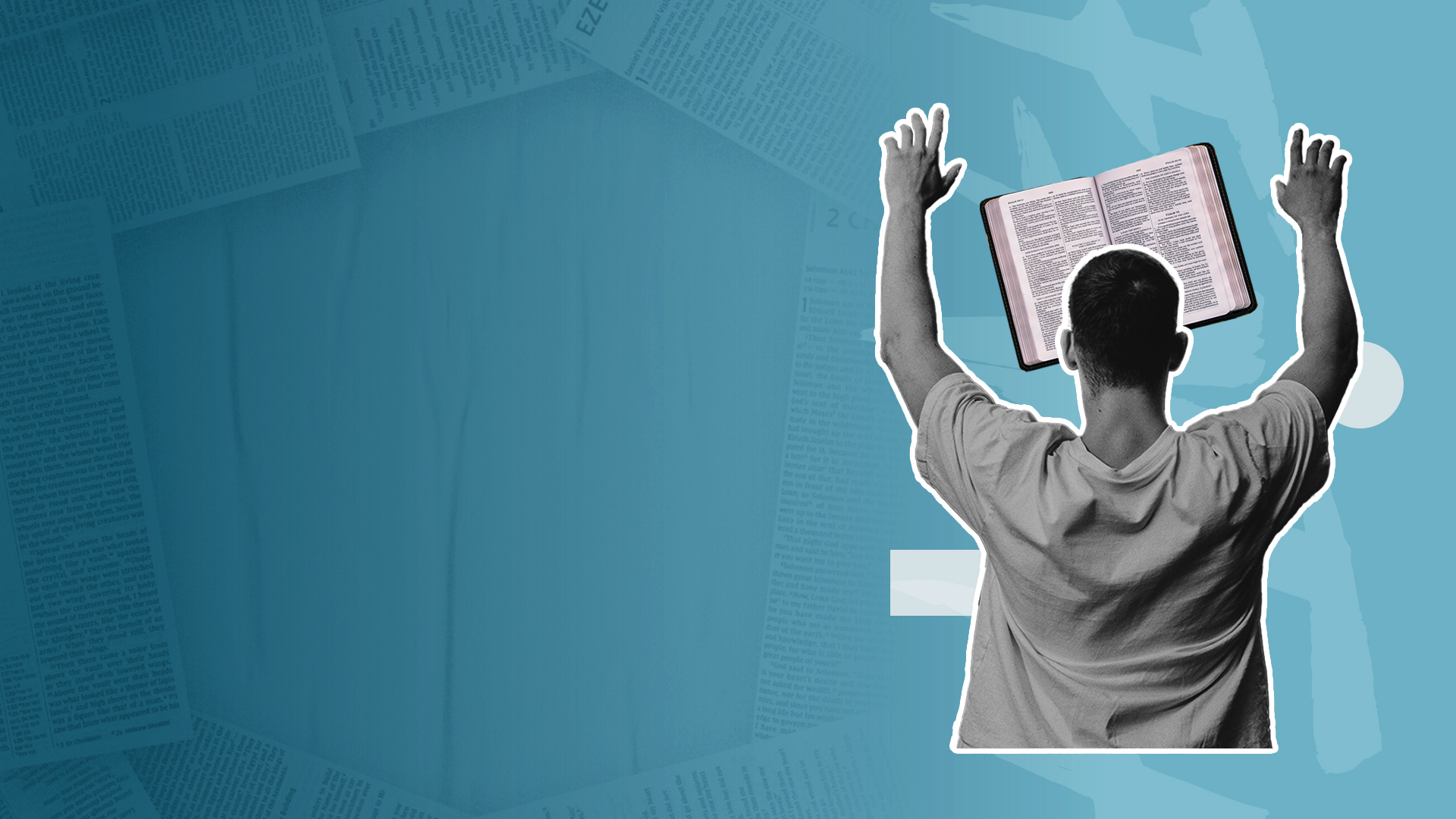 2 Peter 1:12-15
12 For this reason I will not be negligent to remind you always of these things, though you know and are established in the present truth. 
13 Yes, I think it is right, as long as I am in this tent, to stir you up by reminding you,
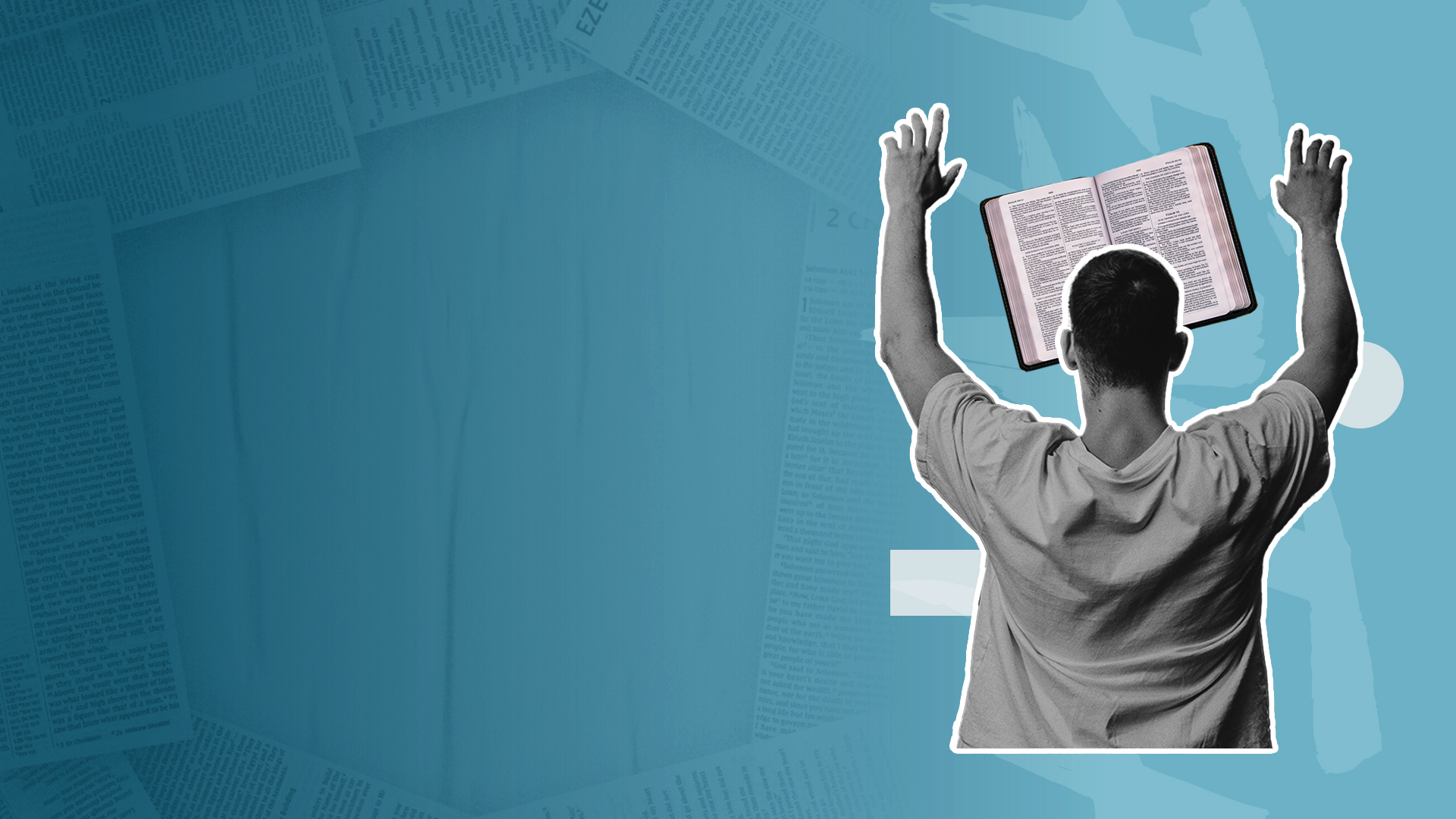 2 Peter 1:12-15
14 knowing that shortly I must put off my tent, just as our Lord Jesus Christ showed me. 
15 Moreover I will be careful to ensure that you always have a reminder of these things after my decease.
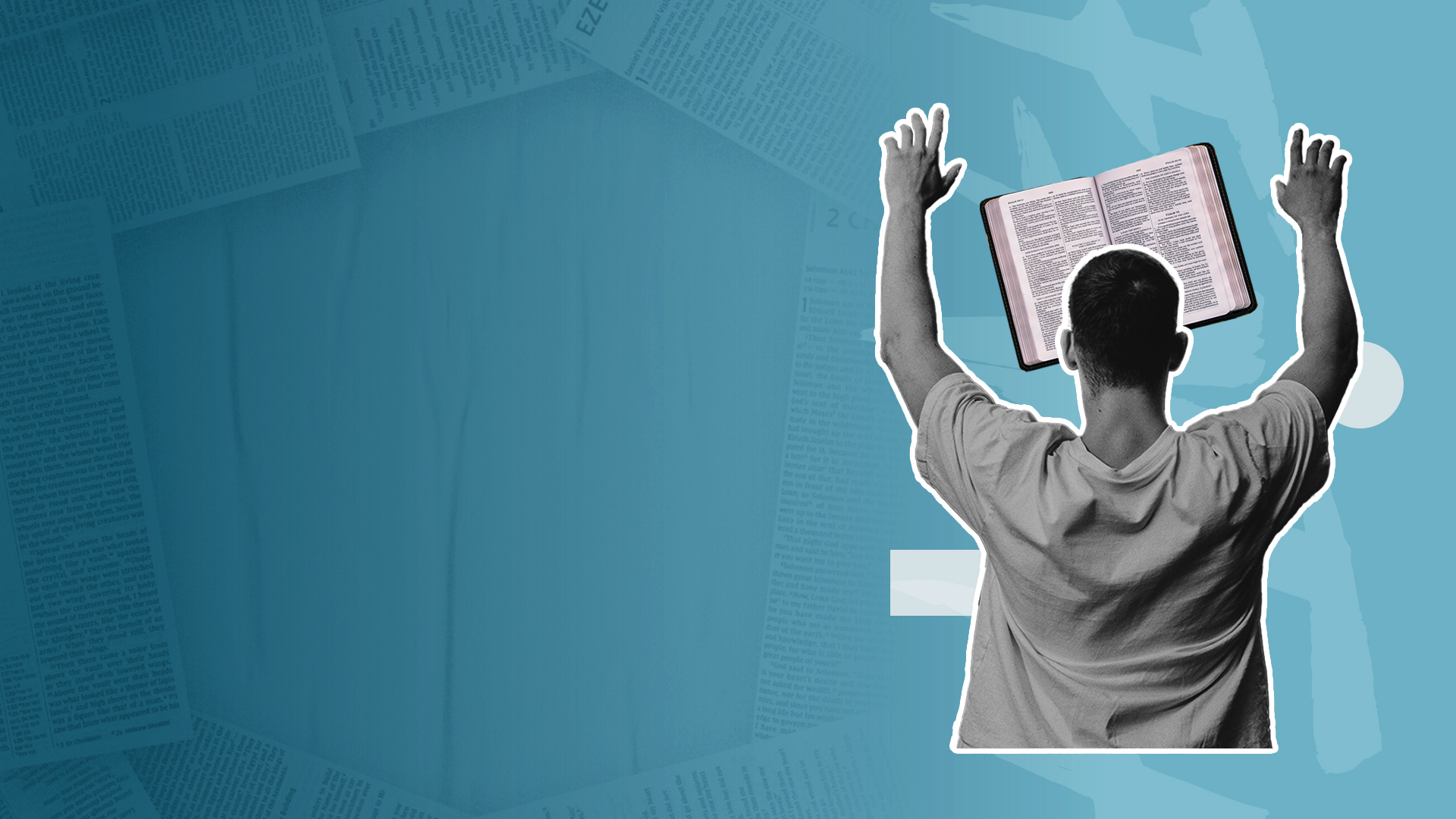 2 Peter 1:1-11
1 Simon Peter, a bondservant and apostle of Jesus Christ, To those who have obtained like precious faith with us by the righteousness of our God and Savior Jesus Christ:
2 Grace and peace be multiplied to you in the knowledge of God and of Jesus our Lord,
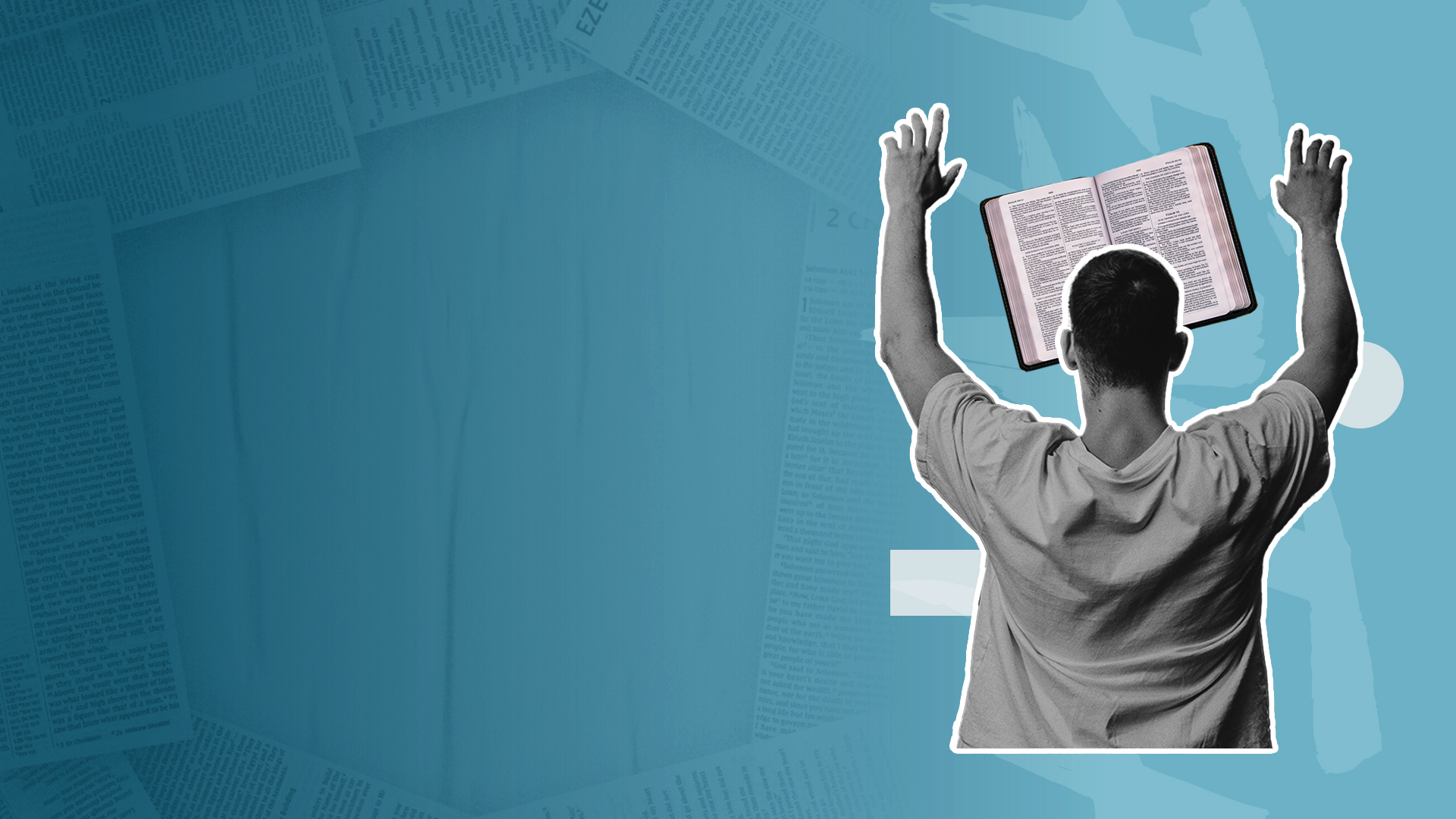 2 Peter 1:1-11
3 as His divine power has given to us all things that pertain to life and godliness, through the knowledge of Him who called us by glory and virtue, 
4 by which have been given to us exceedingly great and precious promises, that through these you may be partakers of the divine nature, having escaped the corruption that is in the world through lust.
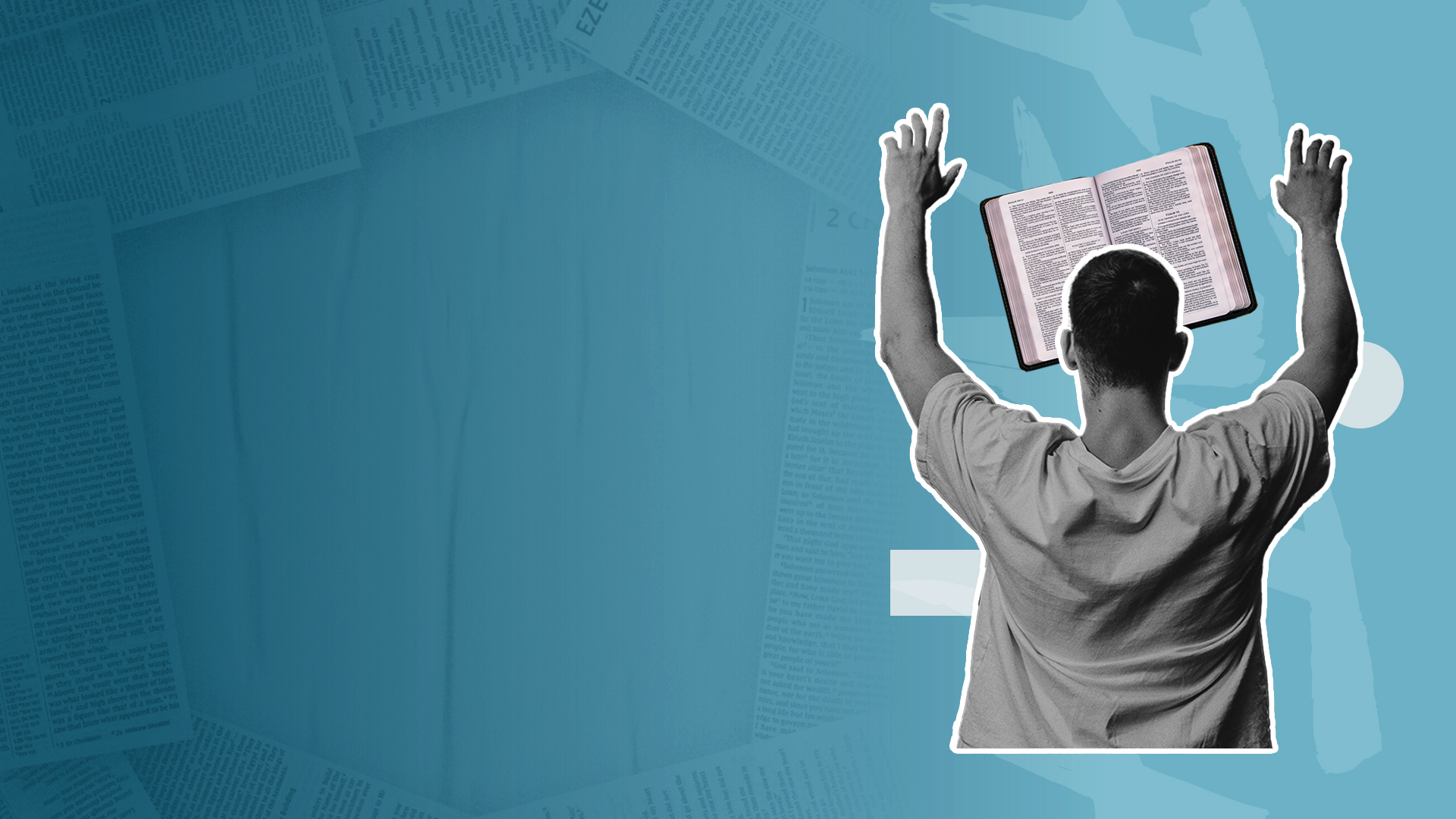 2 Peter 1:1-11
5 But also for this very reason, giving all diligence, add to your faith virtue, to virtue knowledge, 
6 to knowledge self-control, to self-control perseverance, to perseverance godliness, 
7 to godliness brotherly kindness, and to brotherly kindness love.
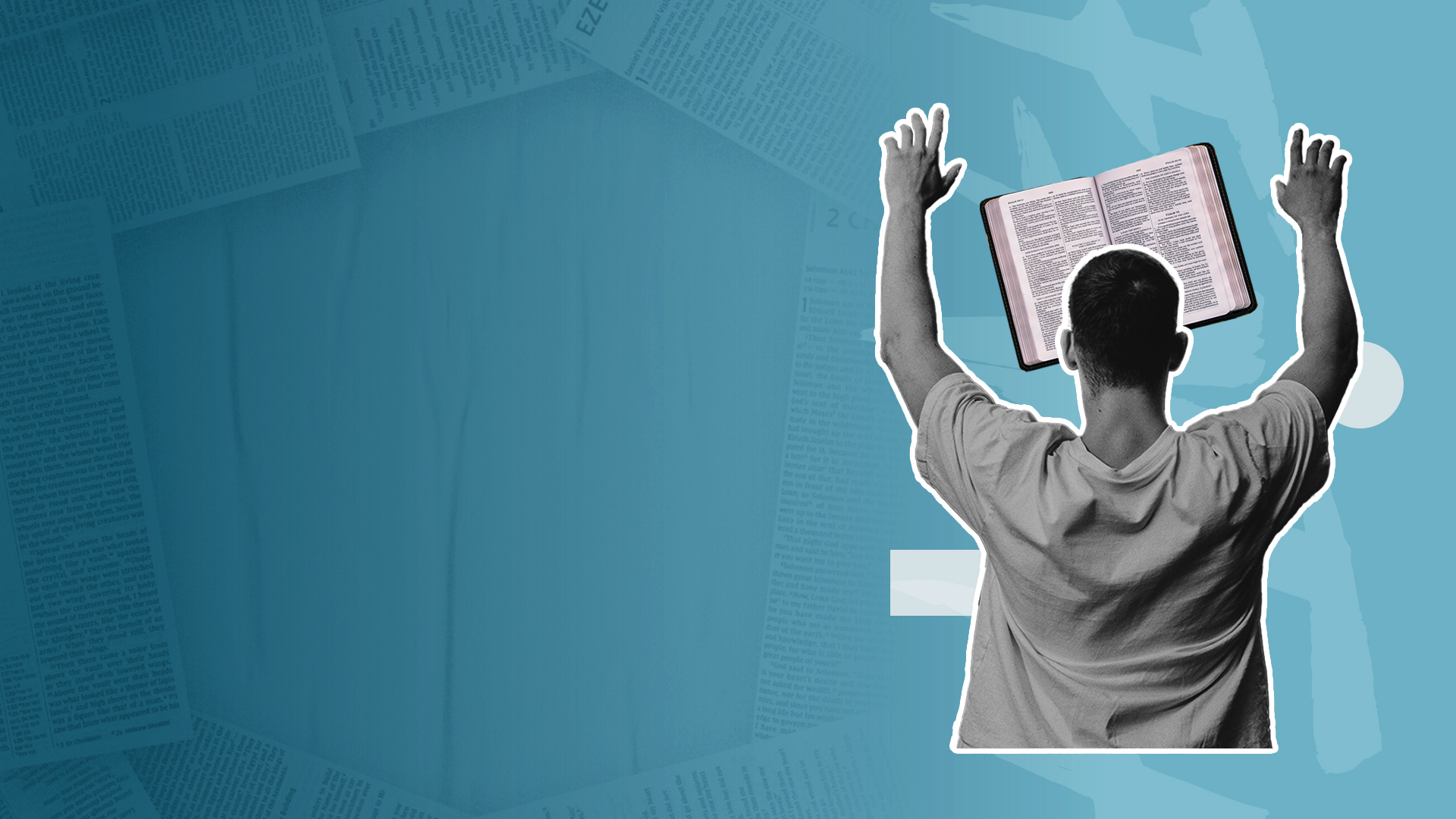 2 Peter 1:1-11
8 For if these things are yours and abound, you will be neither barren nor unfruitful in the knowledge of our Lord Jesus Christ. 
9 For he who lacks these things is shortsighted, even to blindness, and has forgotten that he was cleansed from his old sins.
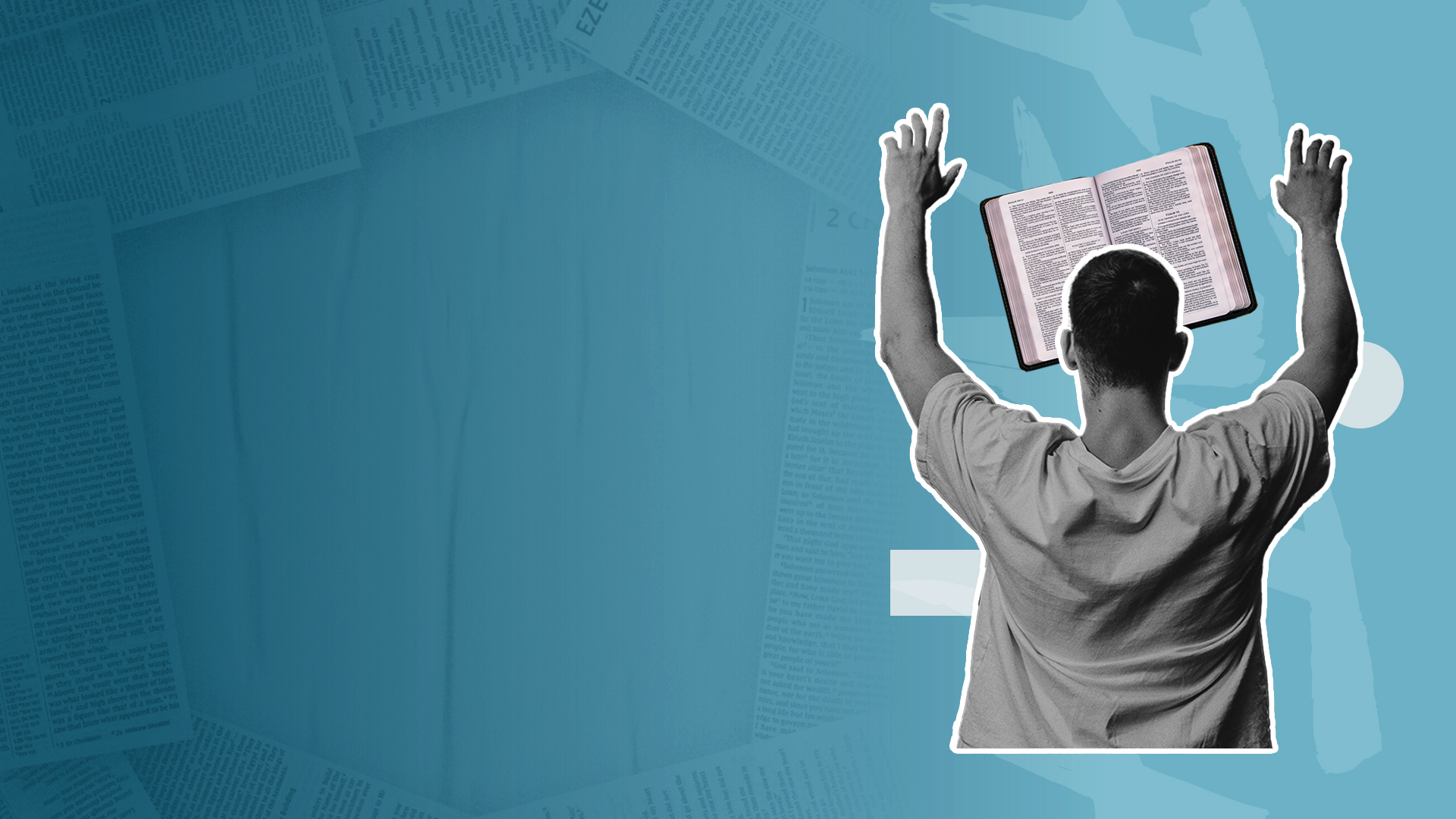 2 Peter 1:1-11
10 Therefore, brethren, be even more diligent to make your call and election sure, for if you do these things you will never stumble; 
11 for so an entrance will be supplied to you abundantly into the everlasting kingdom of our Lord and Savior Jesus Christ.
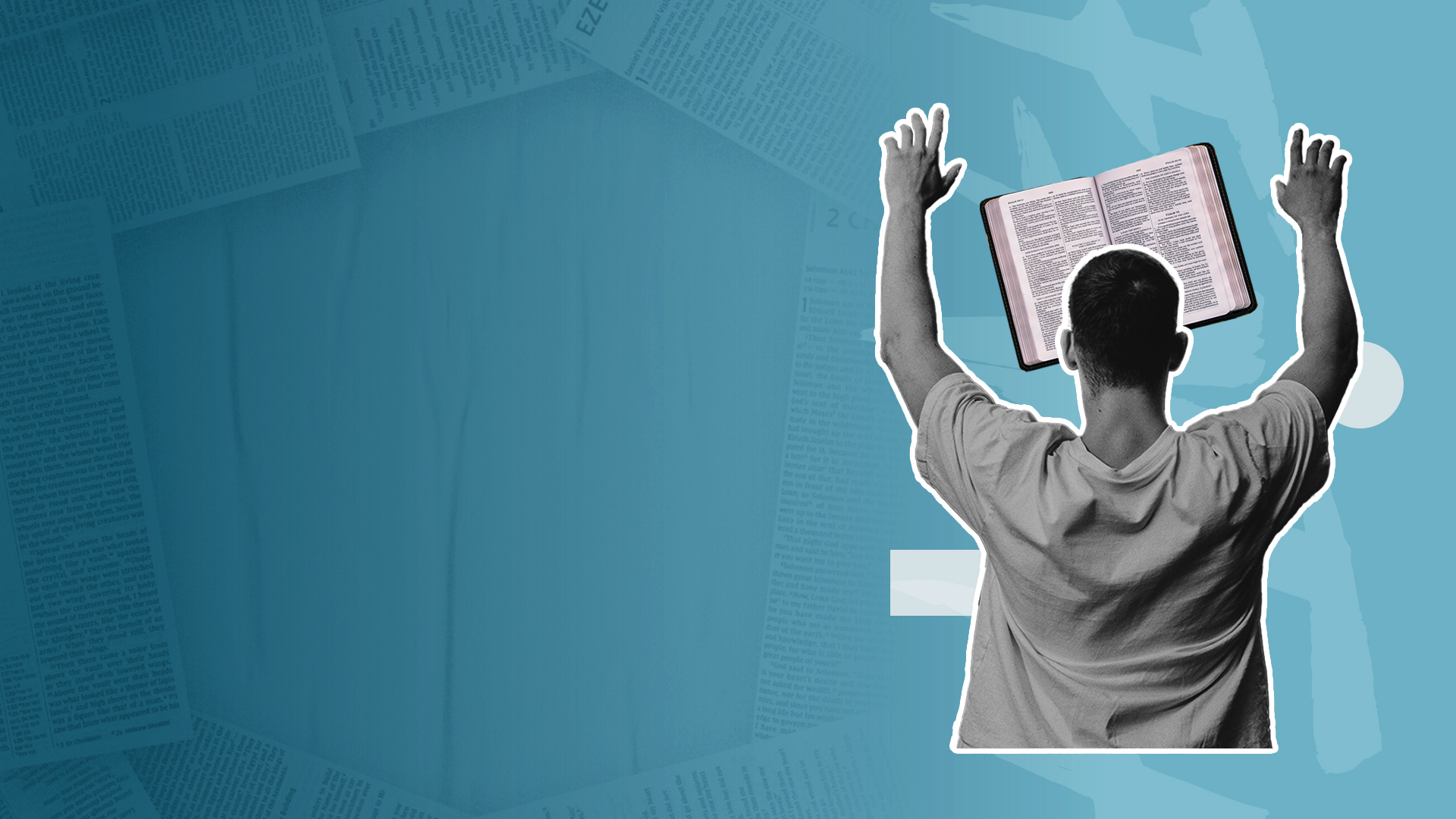 ADD TO YOUR FAITH

1. Character
2. Knowledge  
3. Discipline  
4. Endurance 
5. Godliness   
6. Kindness
7. Love
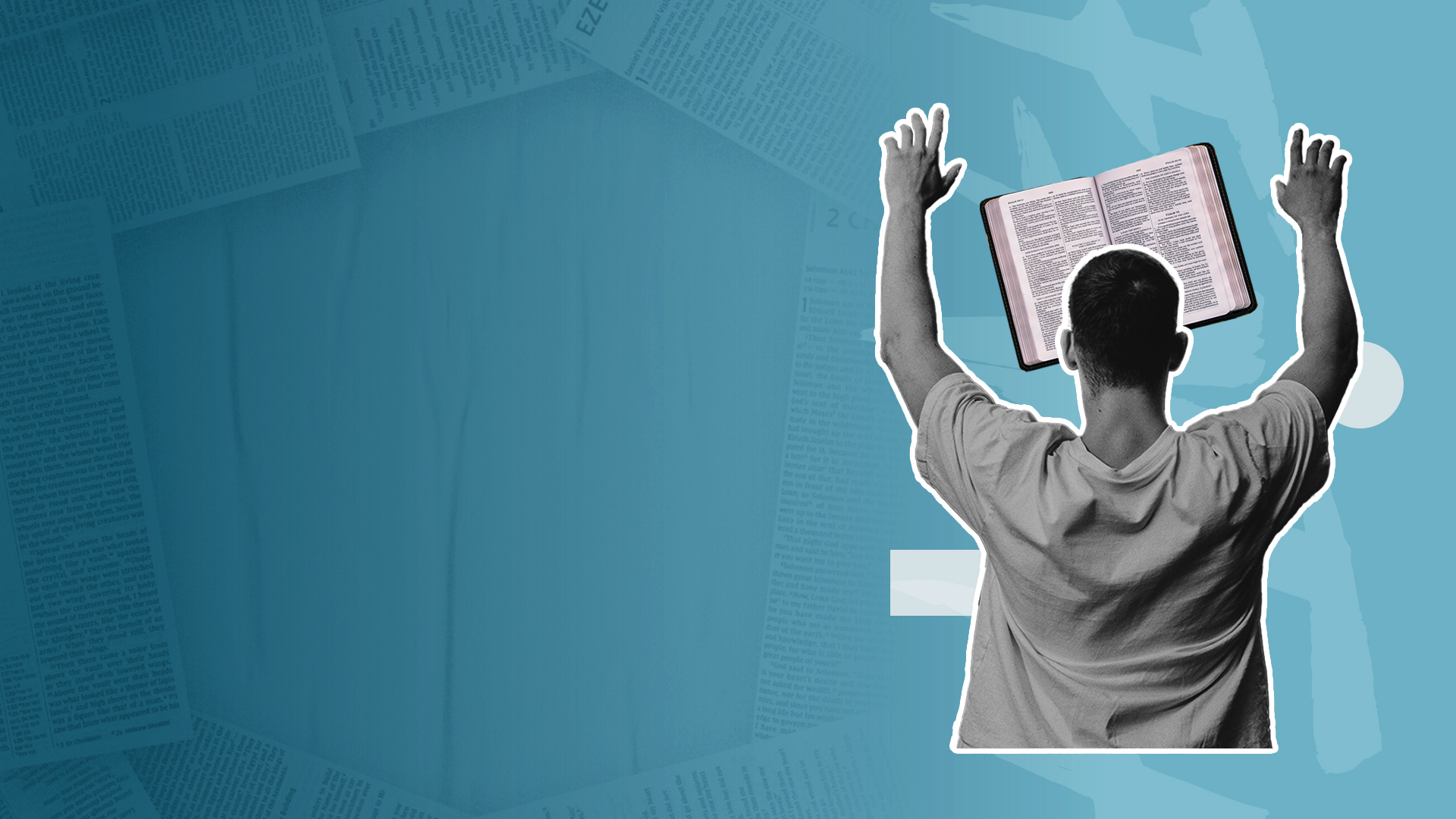 1. CHARACTER
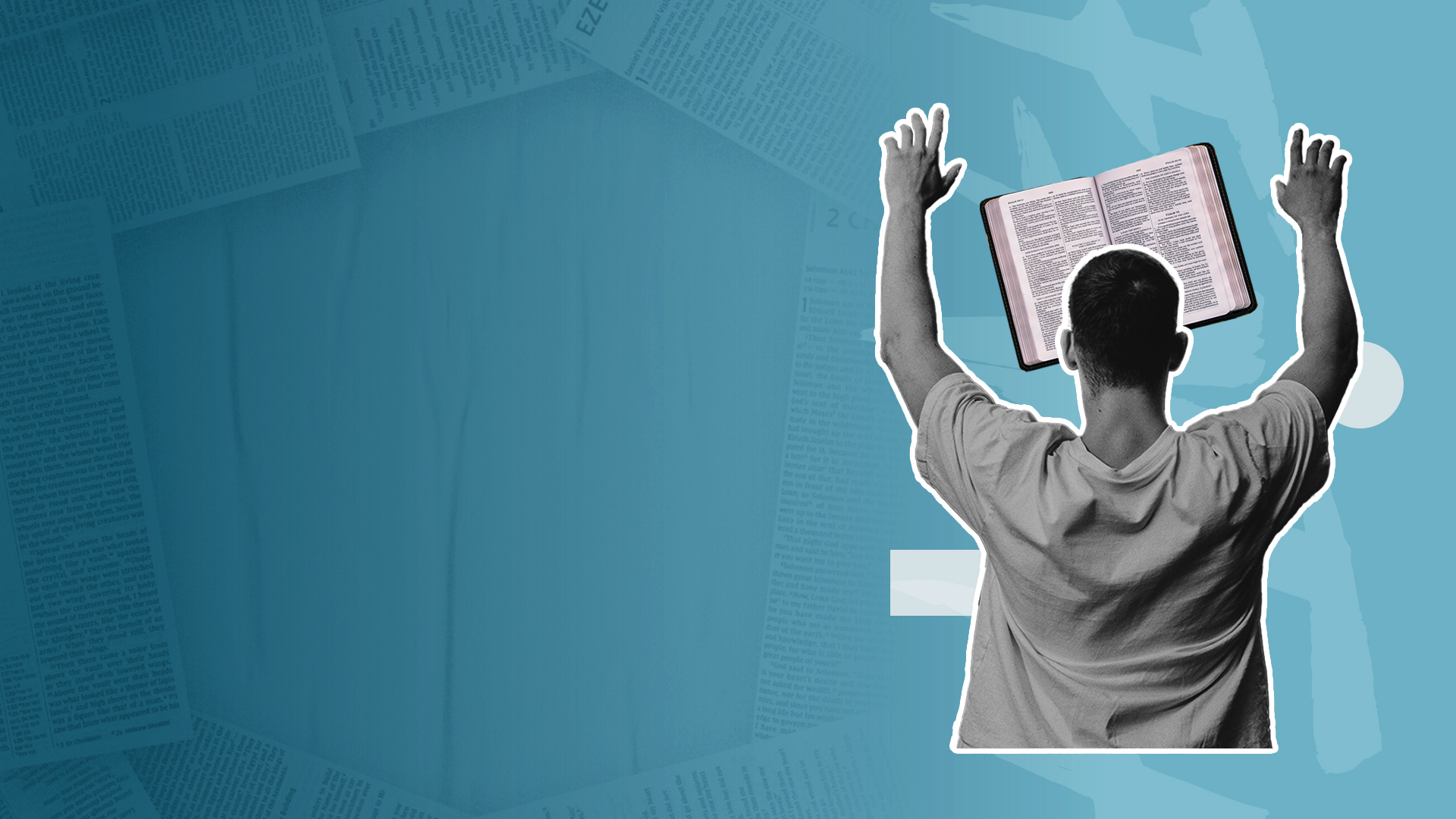 •  Choices display character

•  Companions influence character

•  Challenges build character
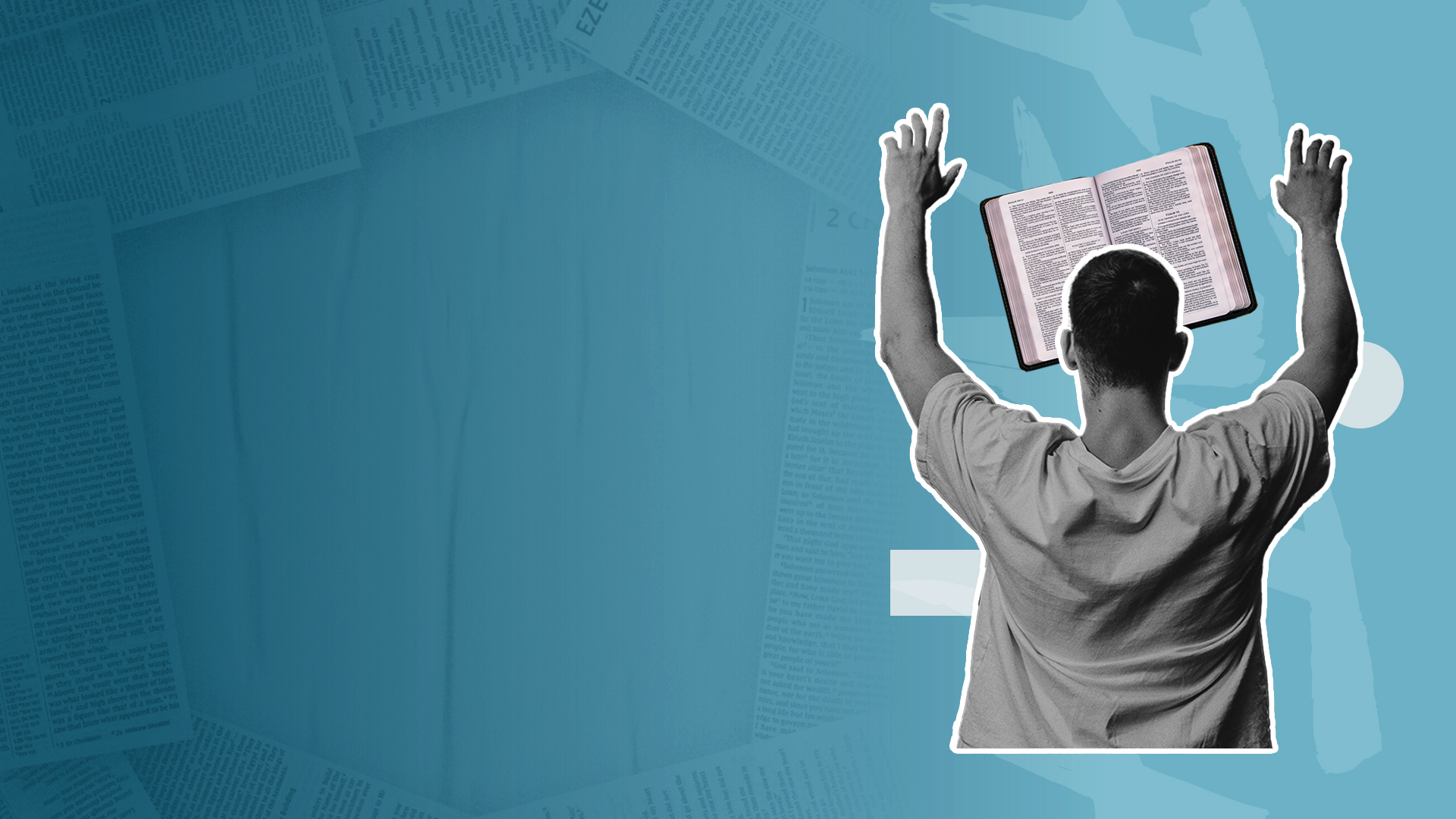 Romans 5:1-4
1 Therefore, having been justified by faith, we have peace with God through our Lord Jesus Christ, 
2 through whom also we have access by faith into this grace in which we stand, and rejoice in hope of the glory of God.
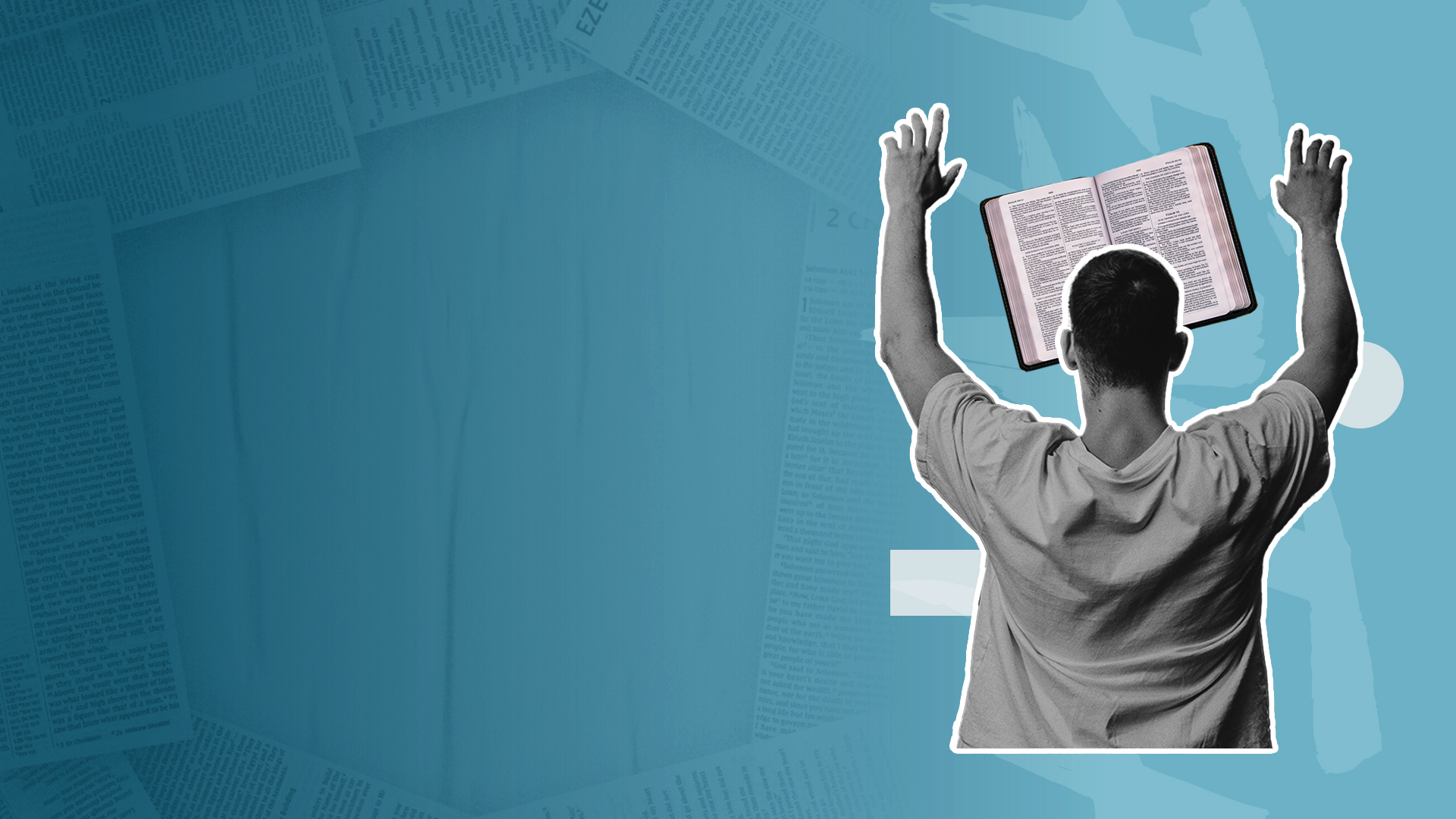 Romans 5:1-4
3 And not only that, but we also glory in tribulations, knowing that tribulation produces perseverance; 
4 and perseverance, character; and character, hope.
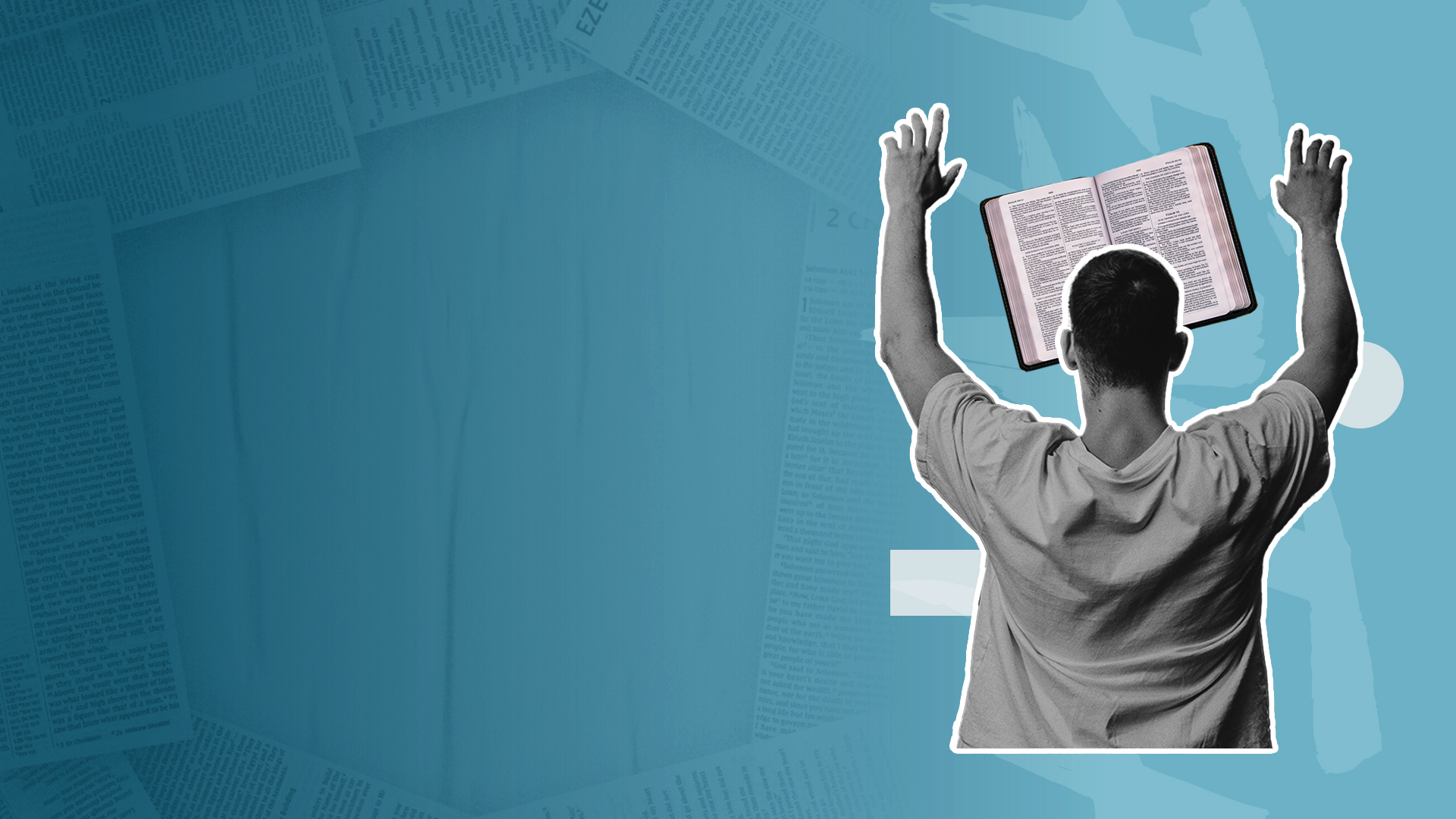 2. KNOWLEDGE
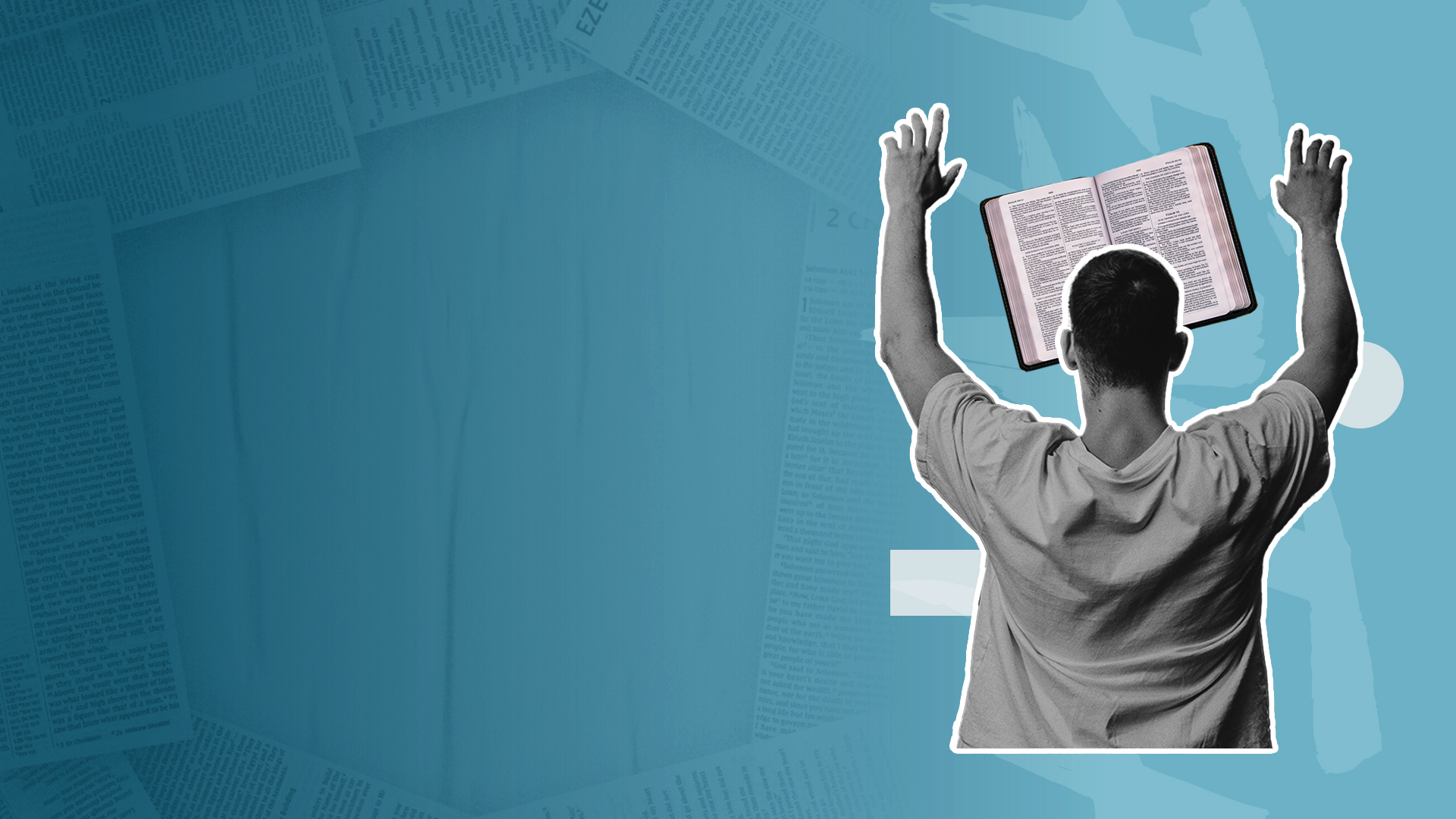 a) Ignorance is not bliss.
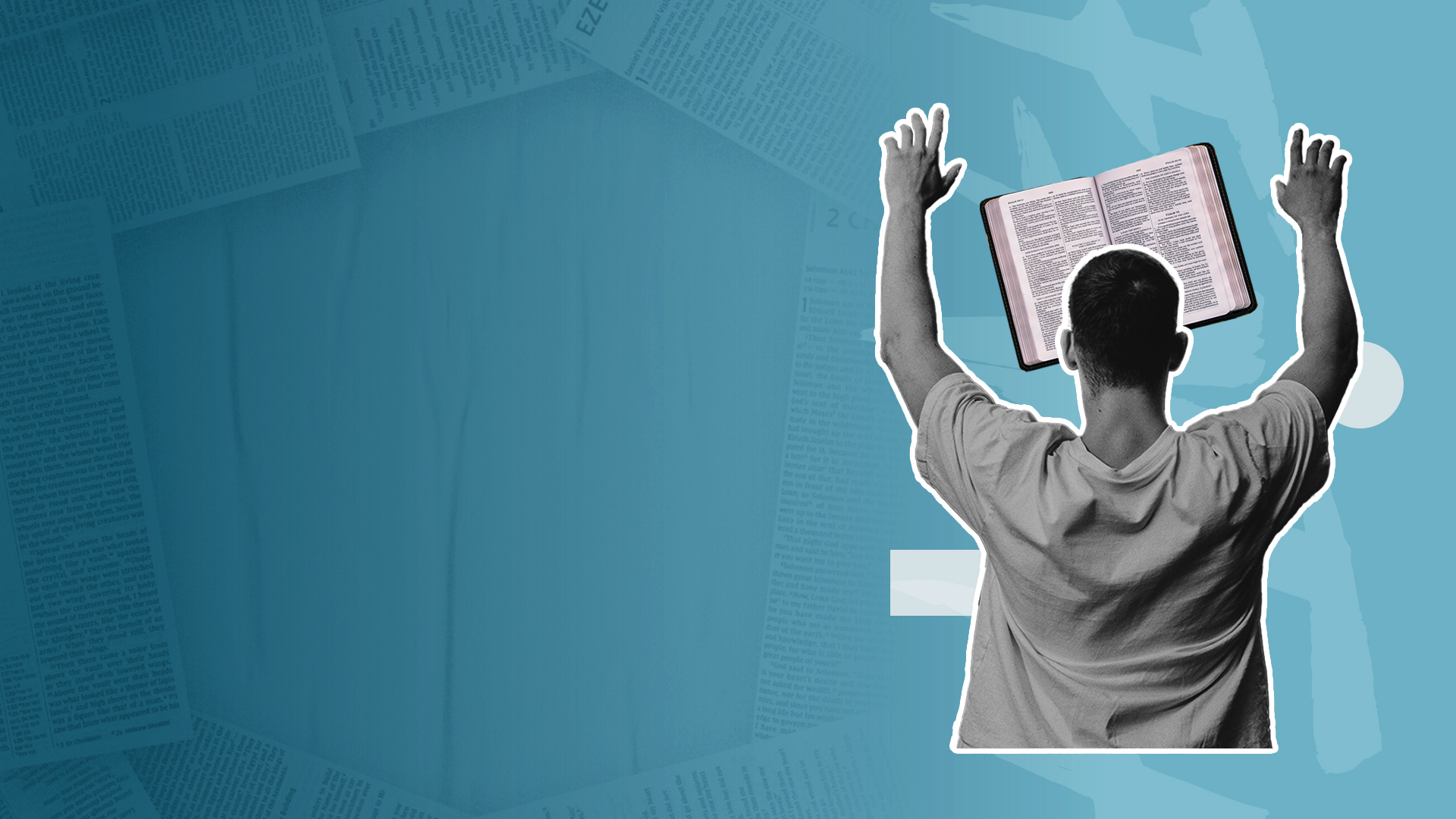 Hosea 4:6
My people are destroyed for lack of knowledge. Because you have rejected knowledge, I also will reject you from being priest for Me; Because you have forgotten the law of your God, I also will forget your children.
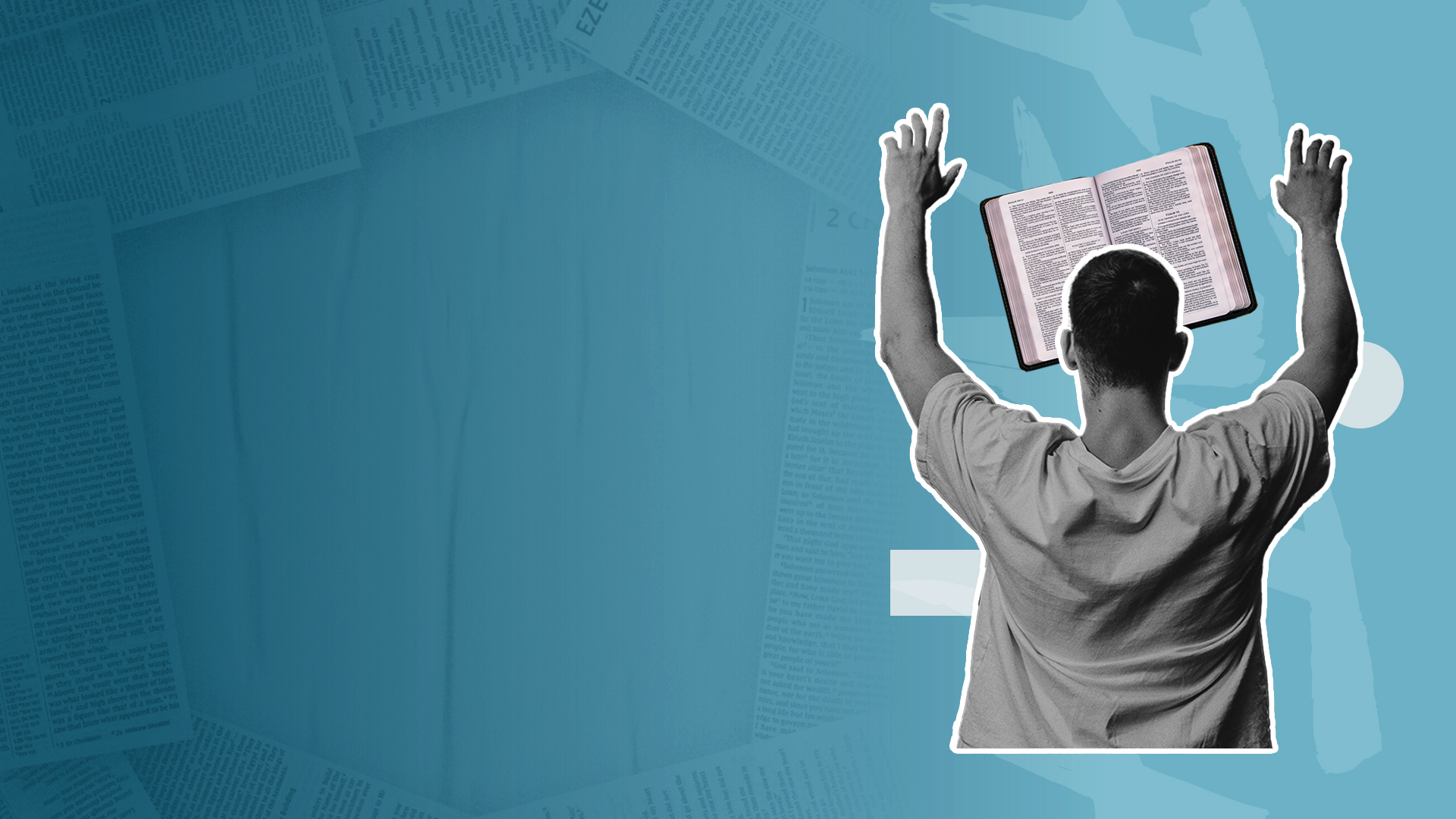 b) Spiritual knowledge leads us to our inheritance.
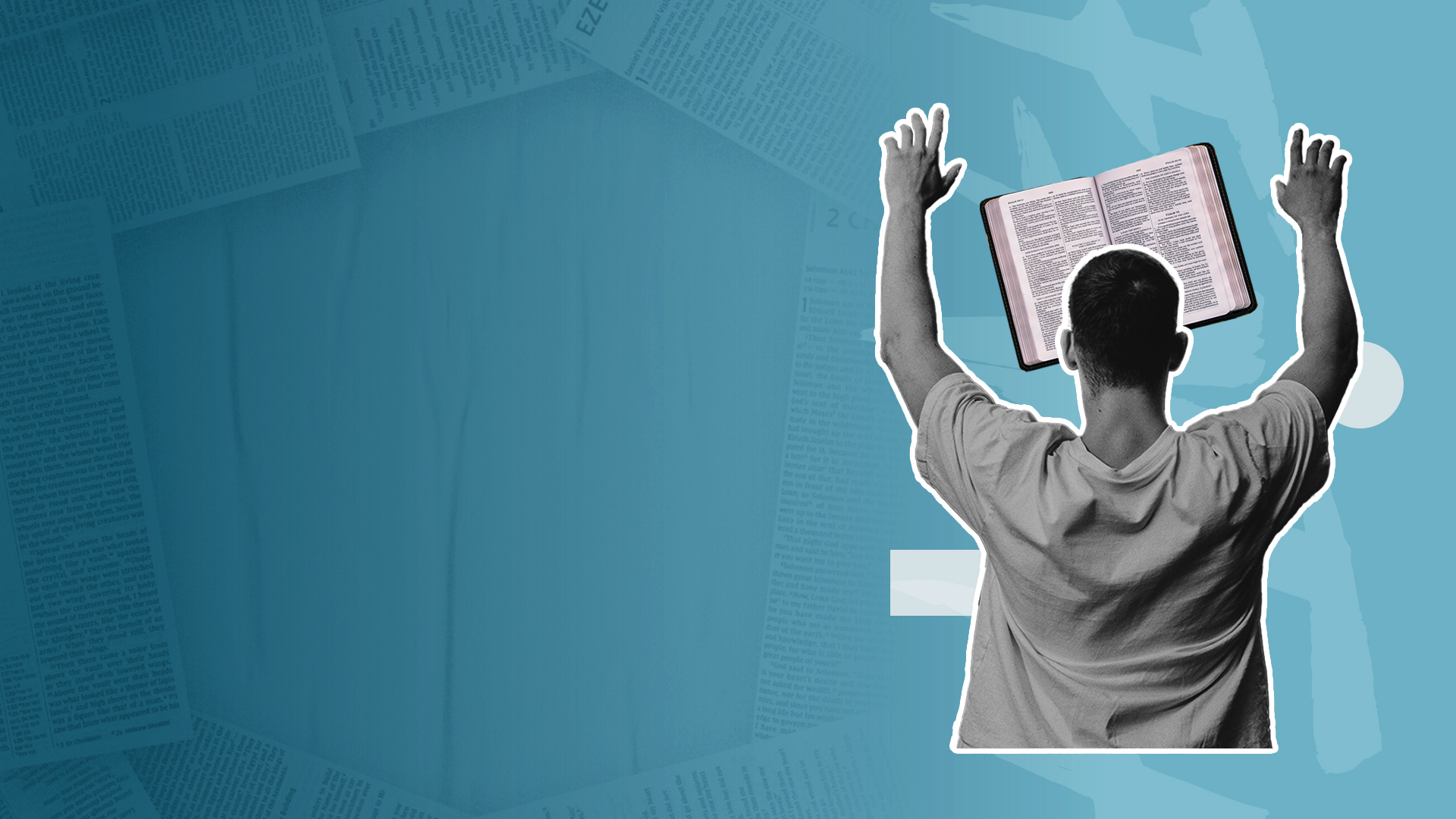 Acts 20:32
“So now, brethren, I commend you to God and to the word of His grace, which is able to build you up and give you an inheritance among all those who are sanctified.
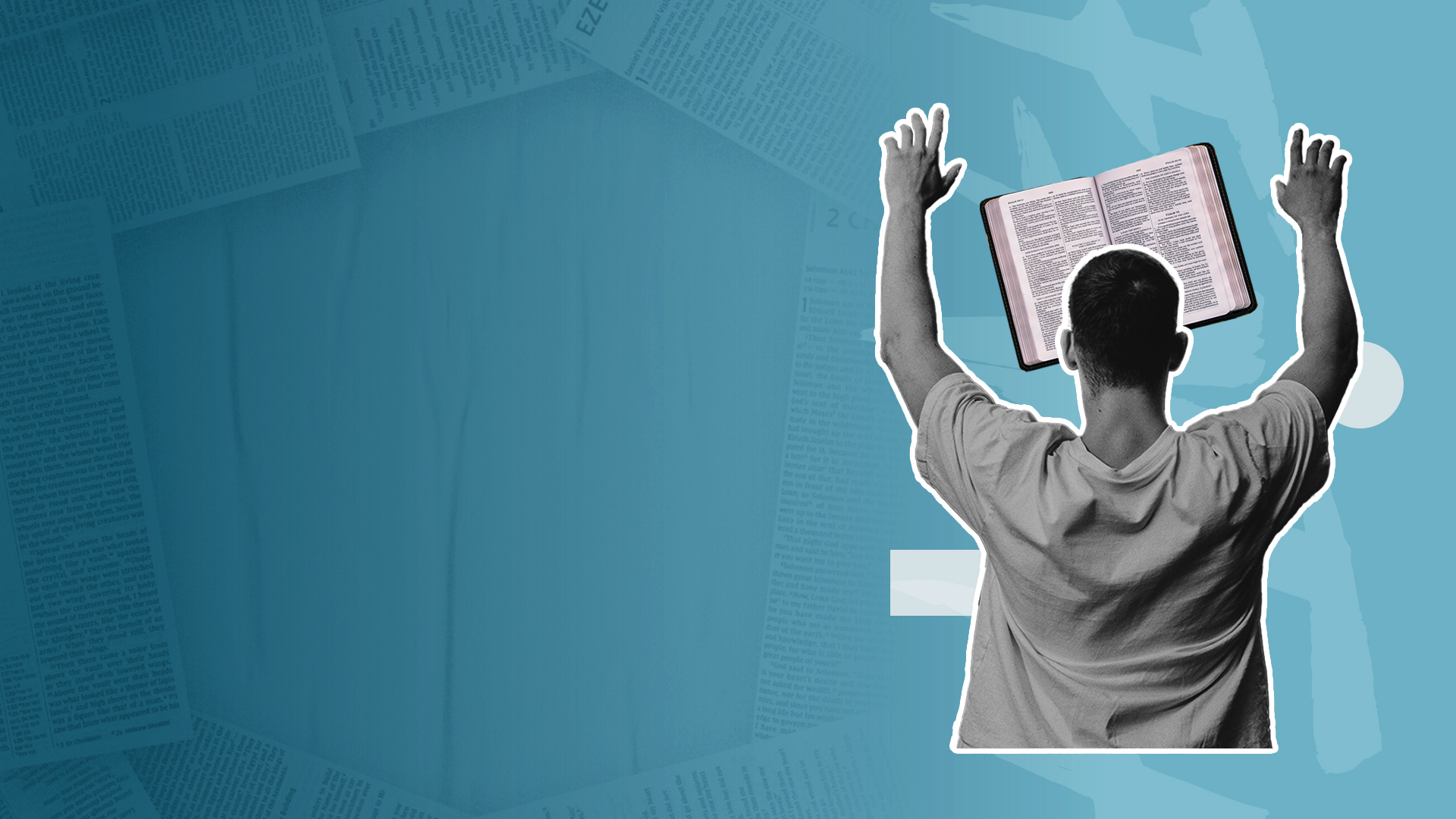 c) Spiritual knowledge brings spiritual strength.
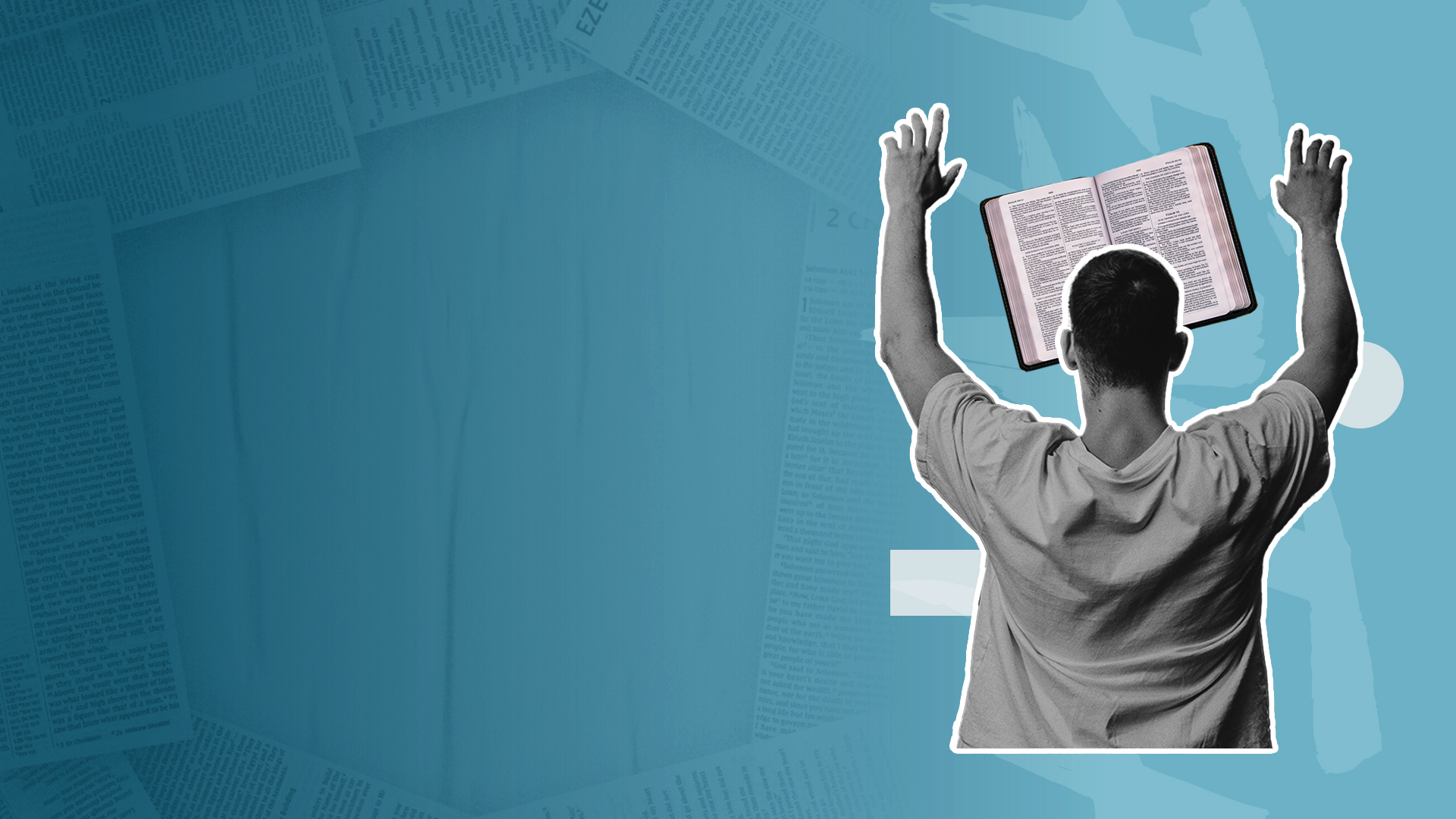 Daniel 11:32b
... but the people who know their God shall be strong, and carry out great exploits.
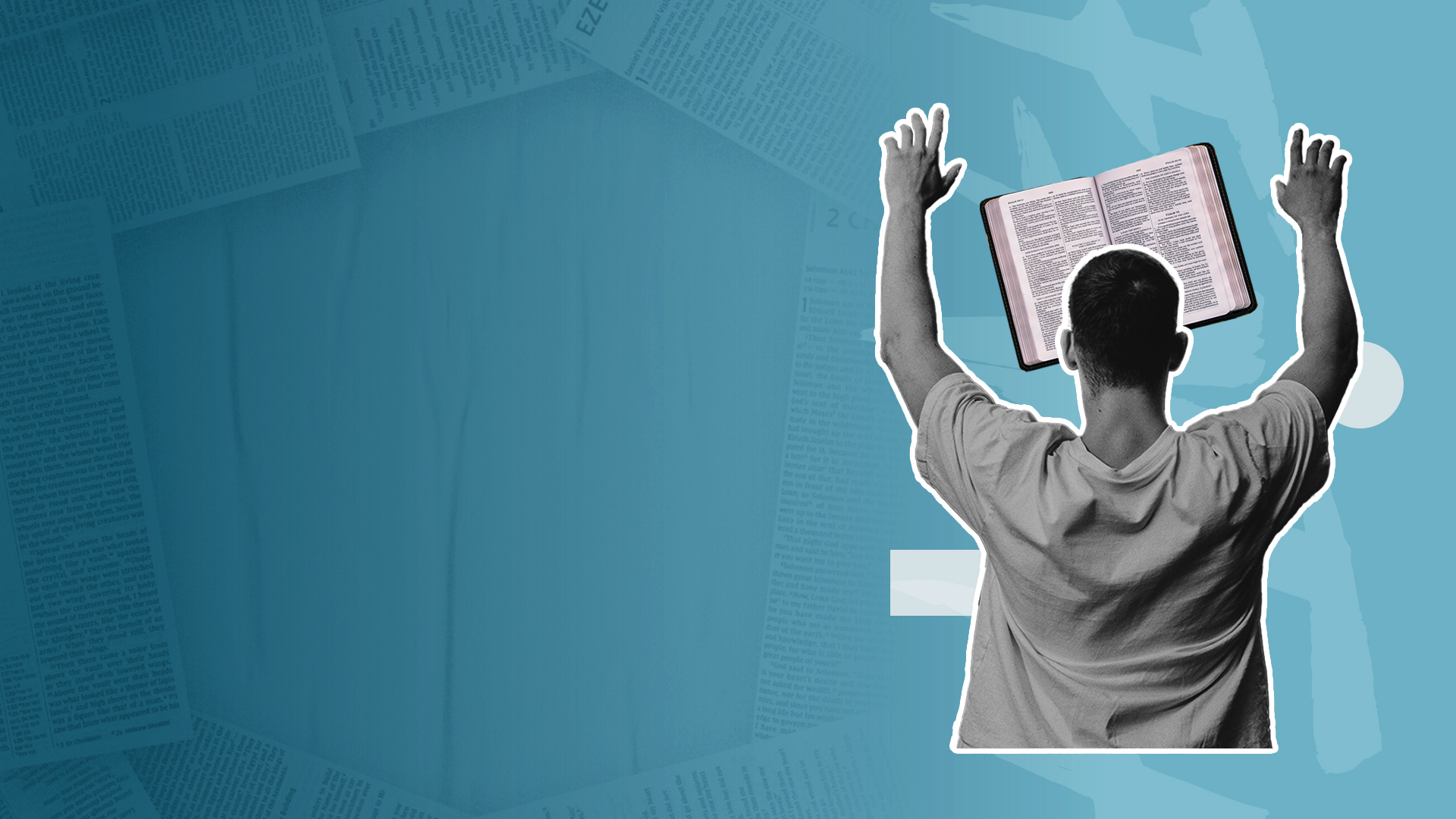 Growing in spiritual knowledge

•  Read and meditate on the Word.

•  Receive revelation from the  
    Holy Spirit.

•  Pray in tongues.
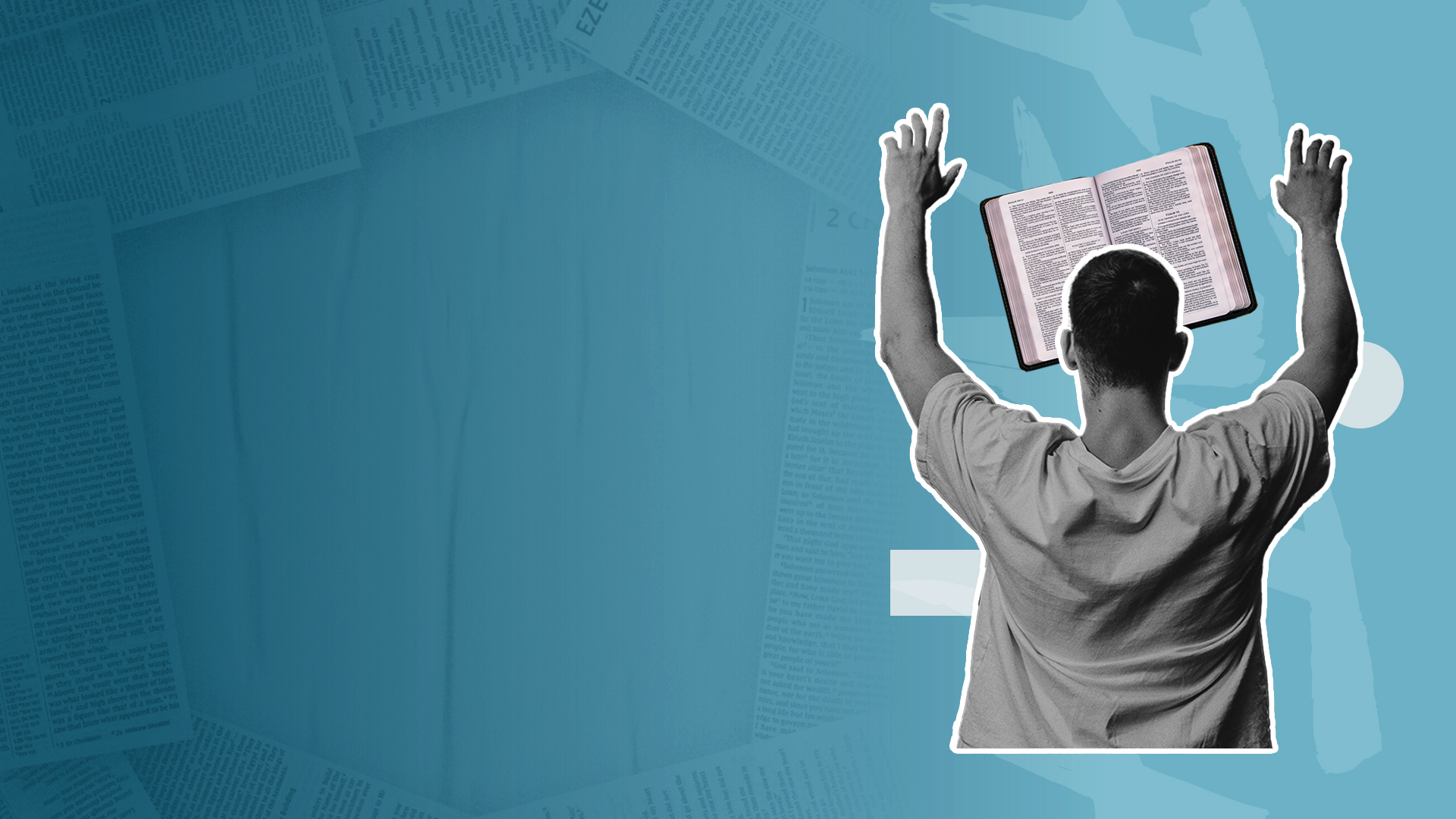 3. DISCIPLINE
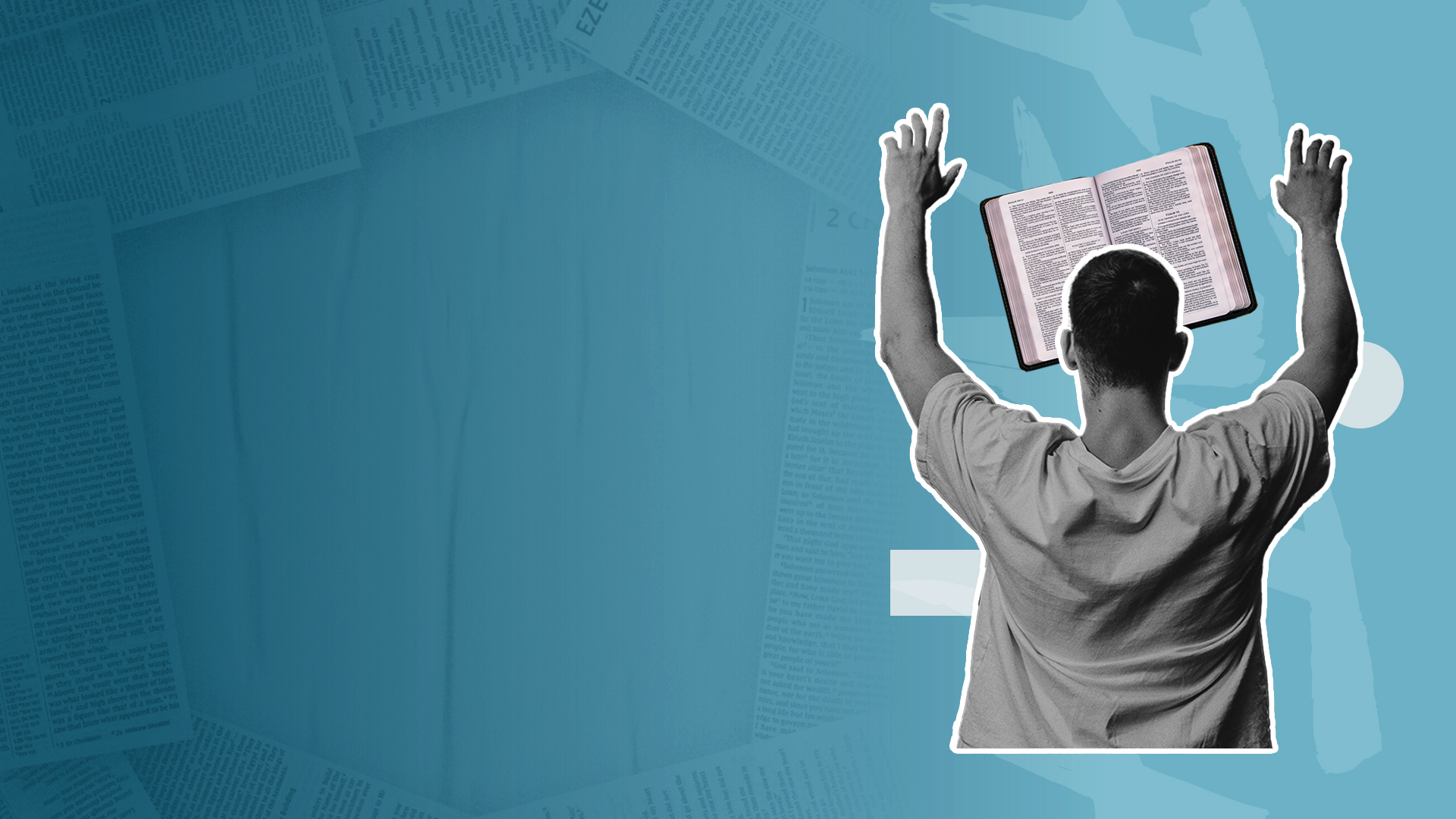 Proverbs 25:28
Whoever has no rule over his own spirit is like a city broken down, without walls.
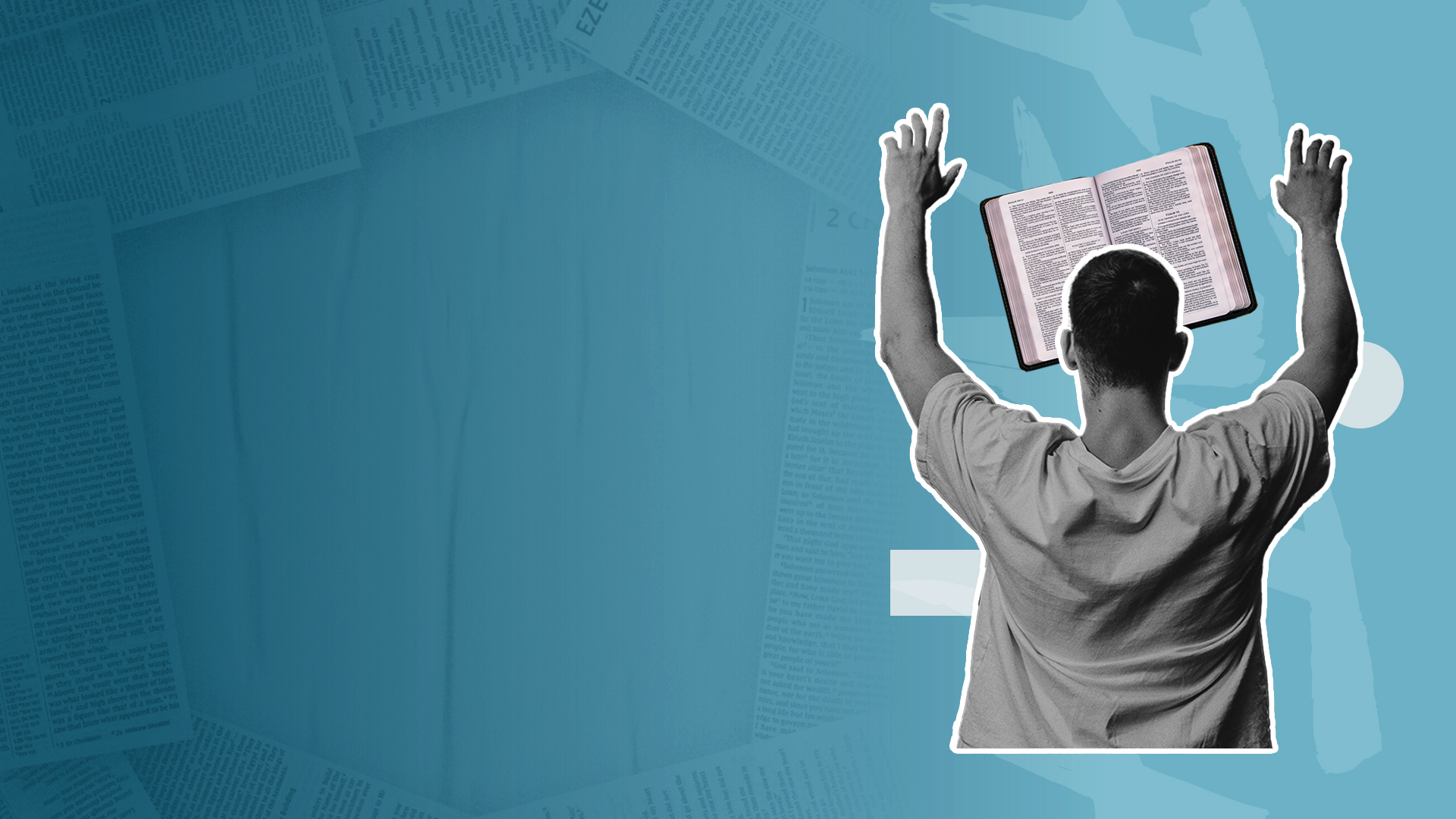 Disciplining our spirit

Disciplining our mind

Disciplining our body
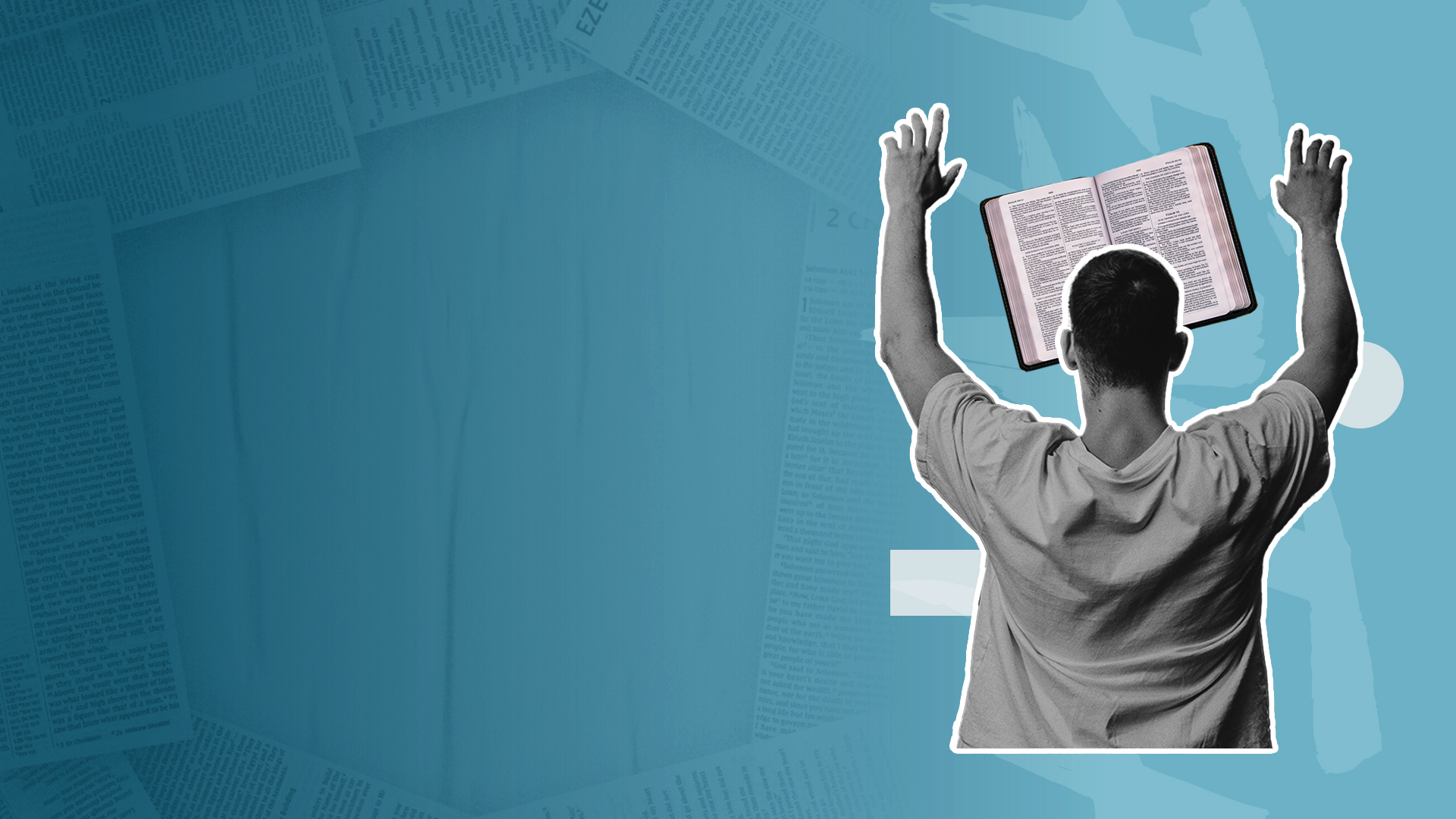 4. ENDURANCE
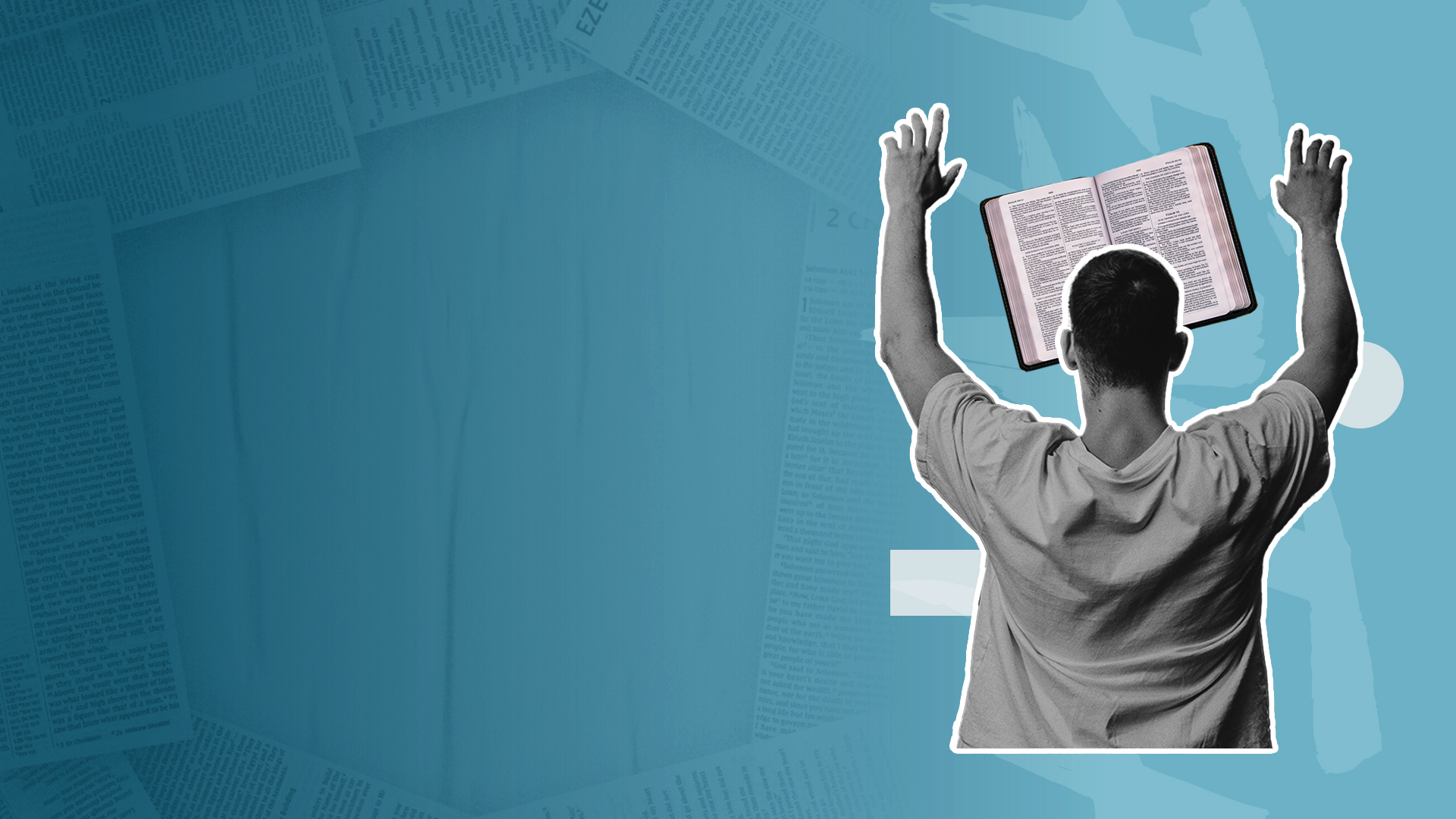 Endurance is the ability to:
	Press through (persevere) 
	Pursue with resolve 
	Patiently wait
	Passionately hold on
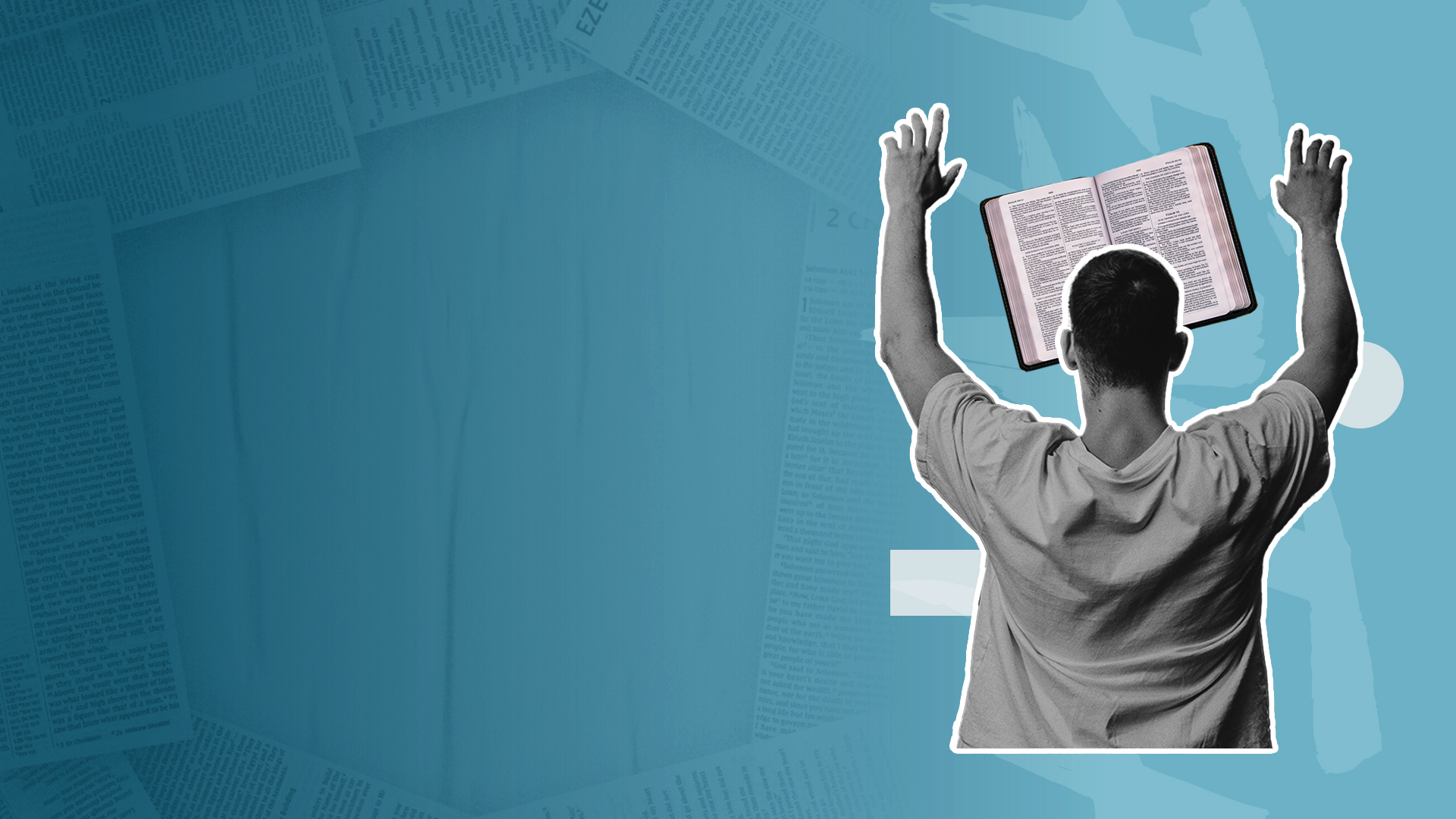 We need endurance:
	When things require time,  	effort and preparation.
	When things go wrong.
	When there are delays.
	When there’s discouragement   	or distraction.
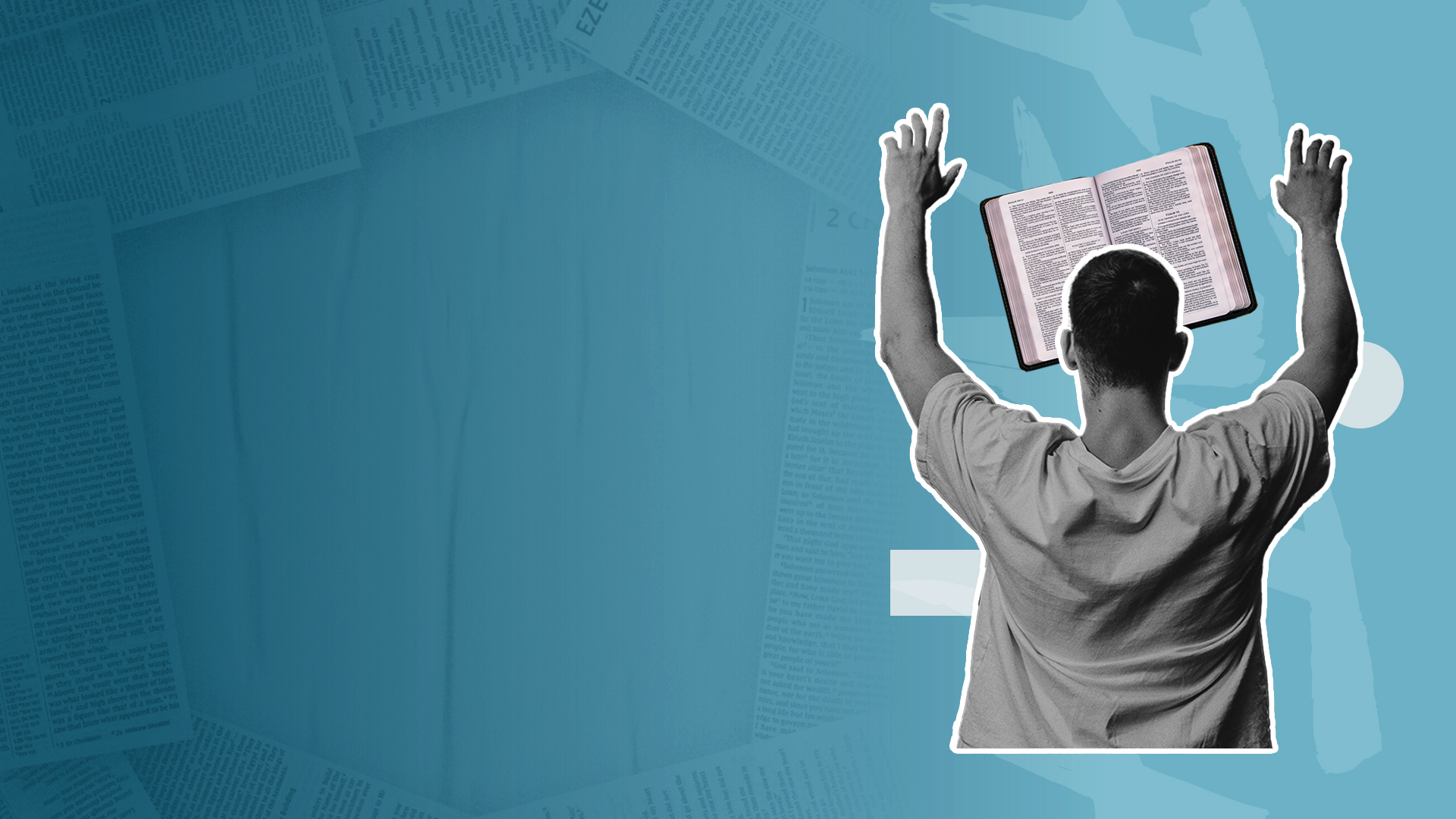 To endure:
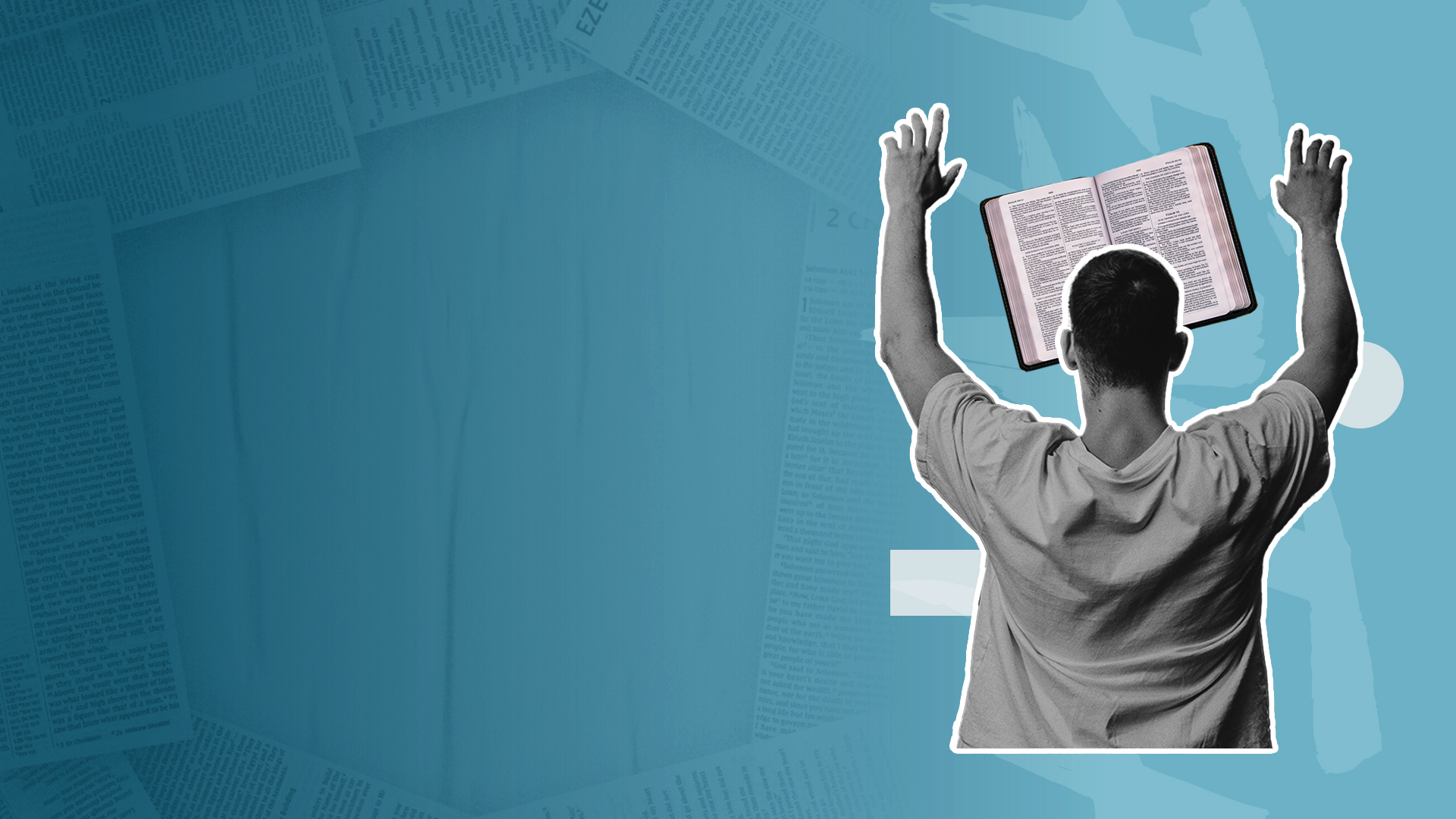 a) Be focused on Jesus
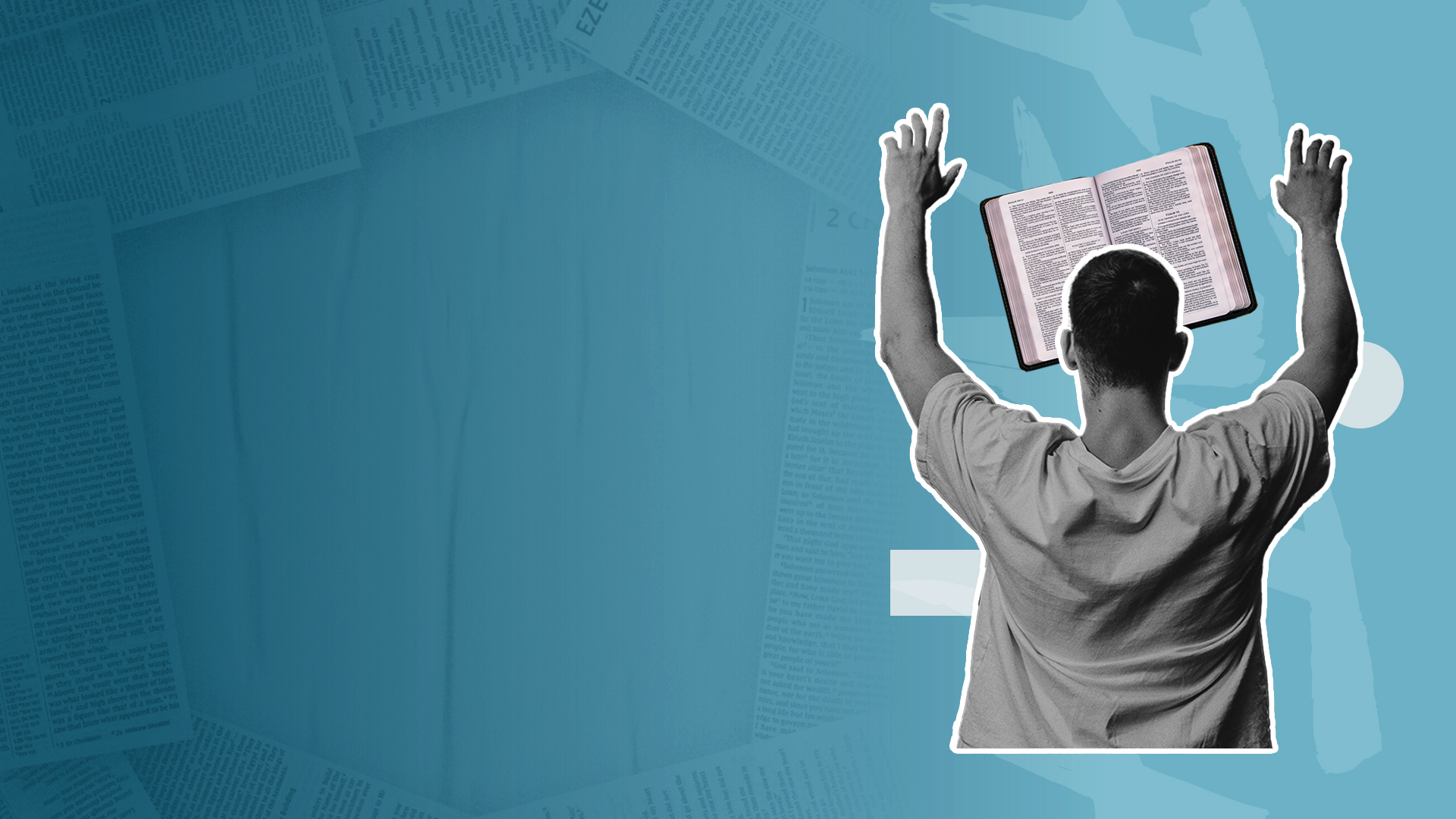 Hebrews 12:1-3
1 Therefore we also, since we are surrounded by so great a cloud of witnesses, let us lay aside every weight, and the sin which so easily ensnares us, and let us run with endurance the race that is set before us, 
2 looking unto Jesus, the author and finisher of our faith, who for the joy that was set before Him endured the cross, despising the shame, and has sat down at the right hand of the throne of God.
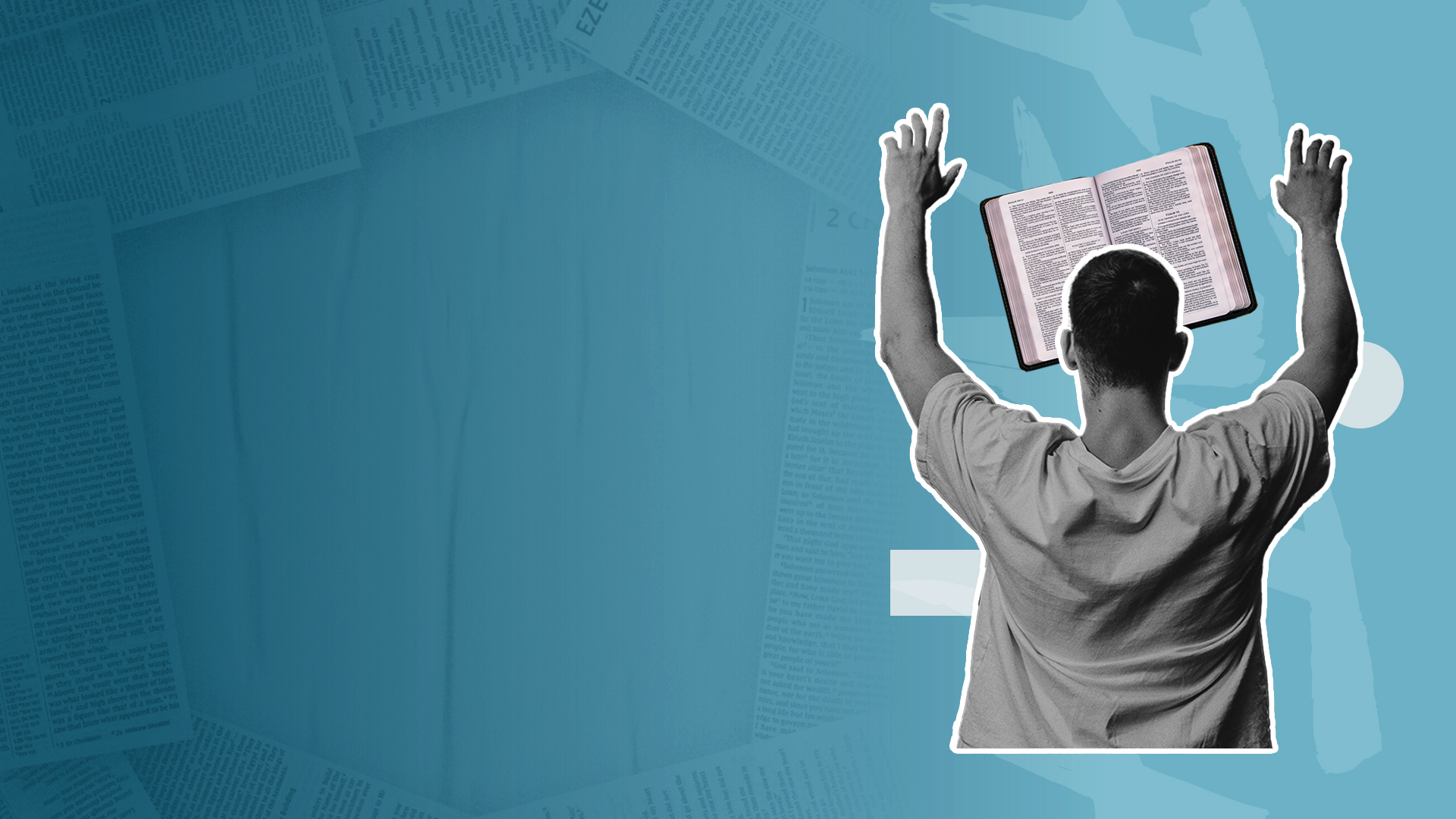 Hebrews 12:1-3
3 For consider Him who endured such hostility from sinners against Himself, lest you become weary and discouraged in your souls.
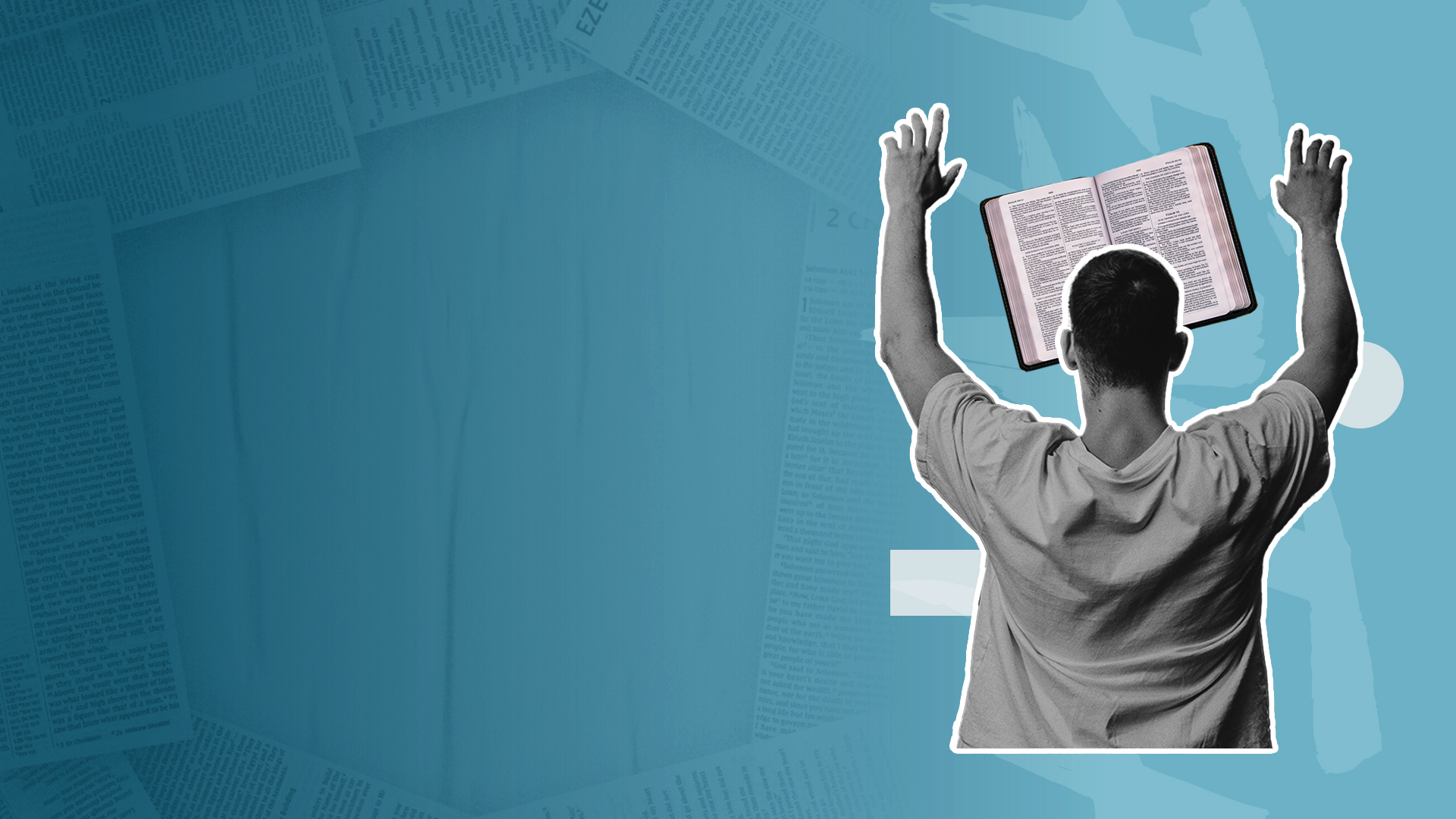 b) Be anchored to His promises
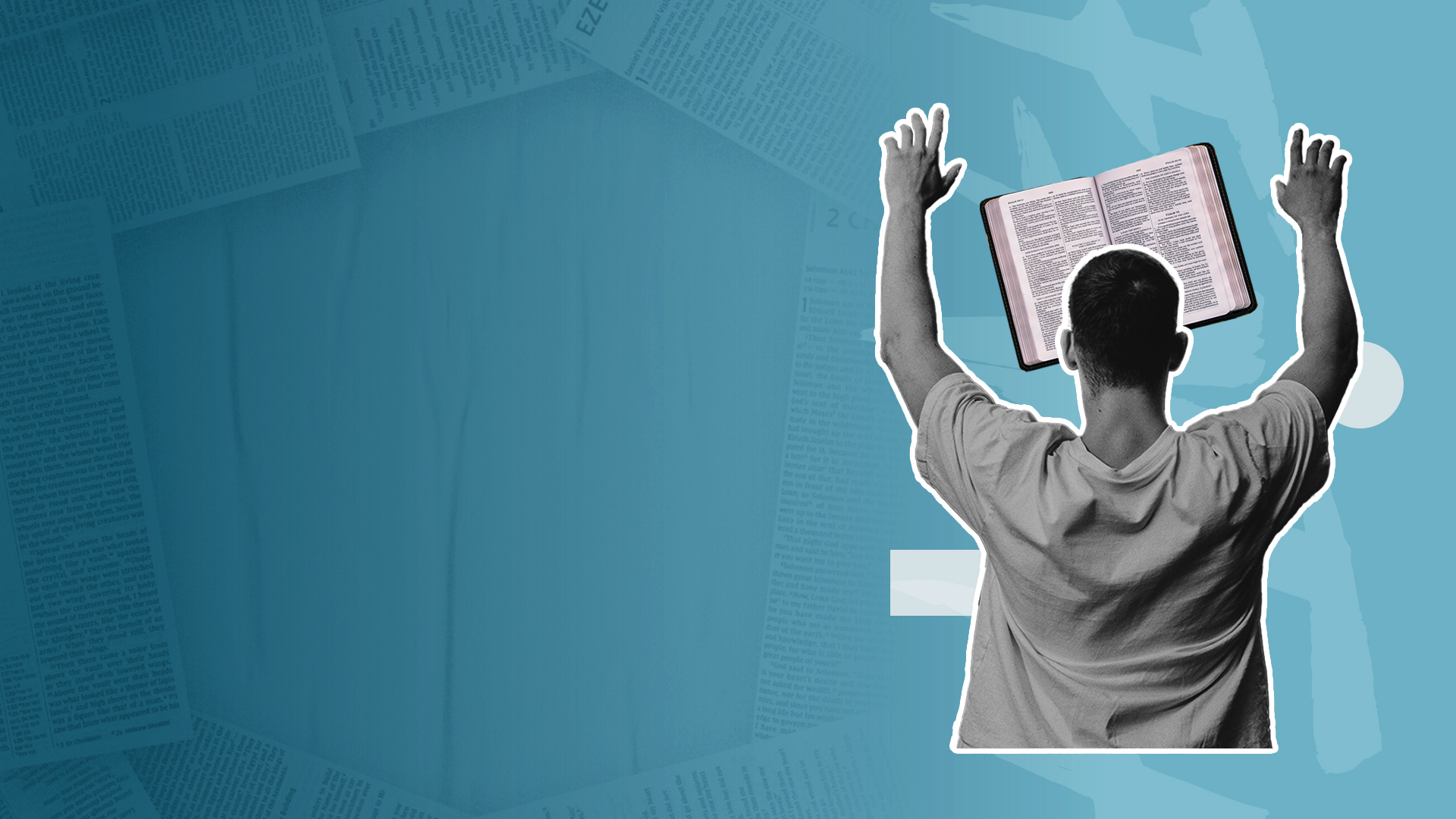 2 Corinthians 1:20
For all the promises of God in Him are Yes, and in Him Amen, to the glory of God through us.
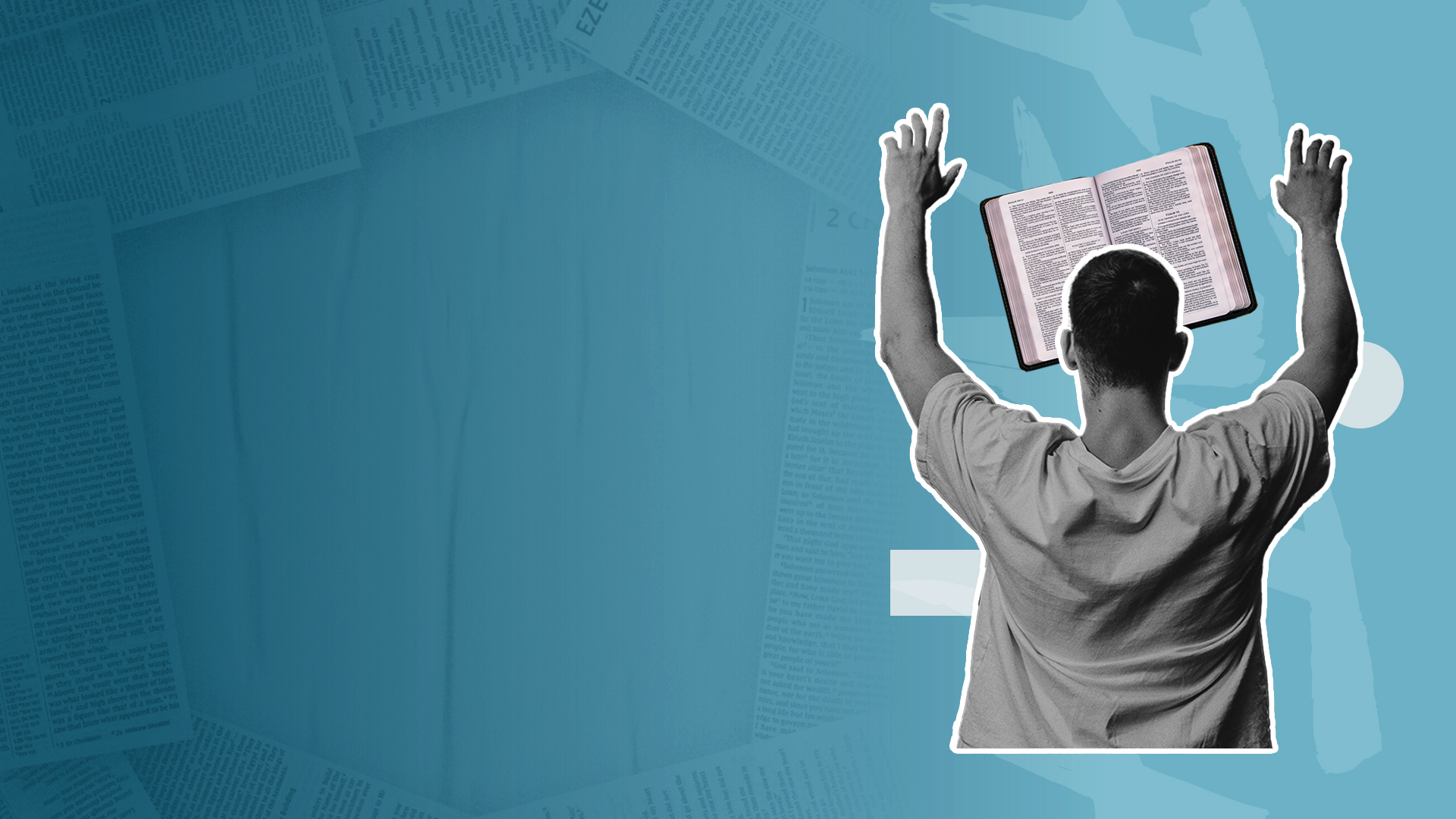 c) Be inspired by testimonies
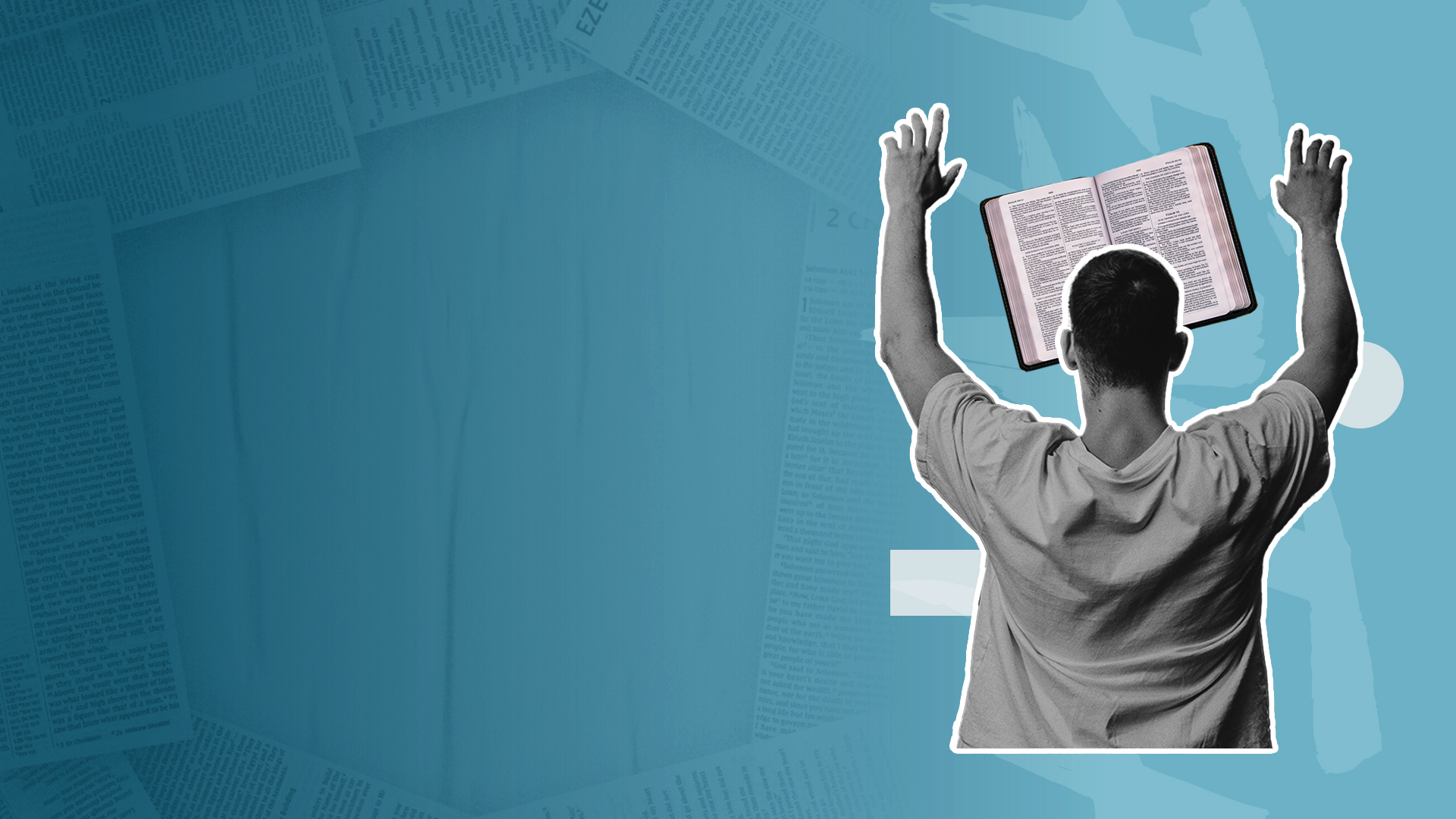 James 5:10,11
10 My brethren, take the prophets, who spoke in the name of the Lord, as an example of suffering and patience. 
11 Indeed we count them blessed who endure. You have heard of the perseverance of Job and seen the end intended by the Lord—that the Lord is very compassionate and merciful.
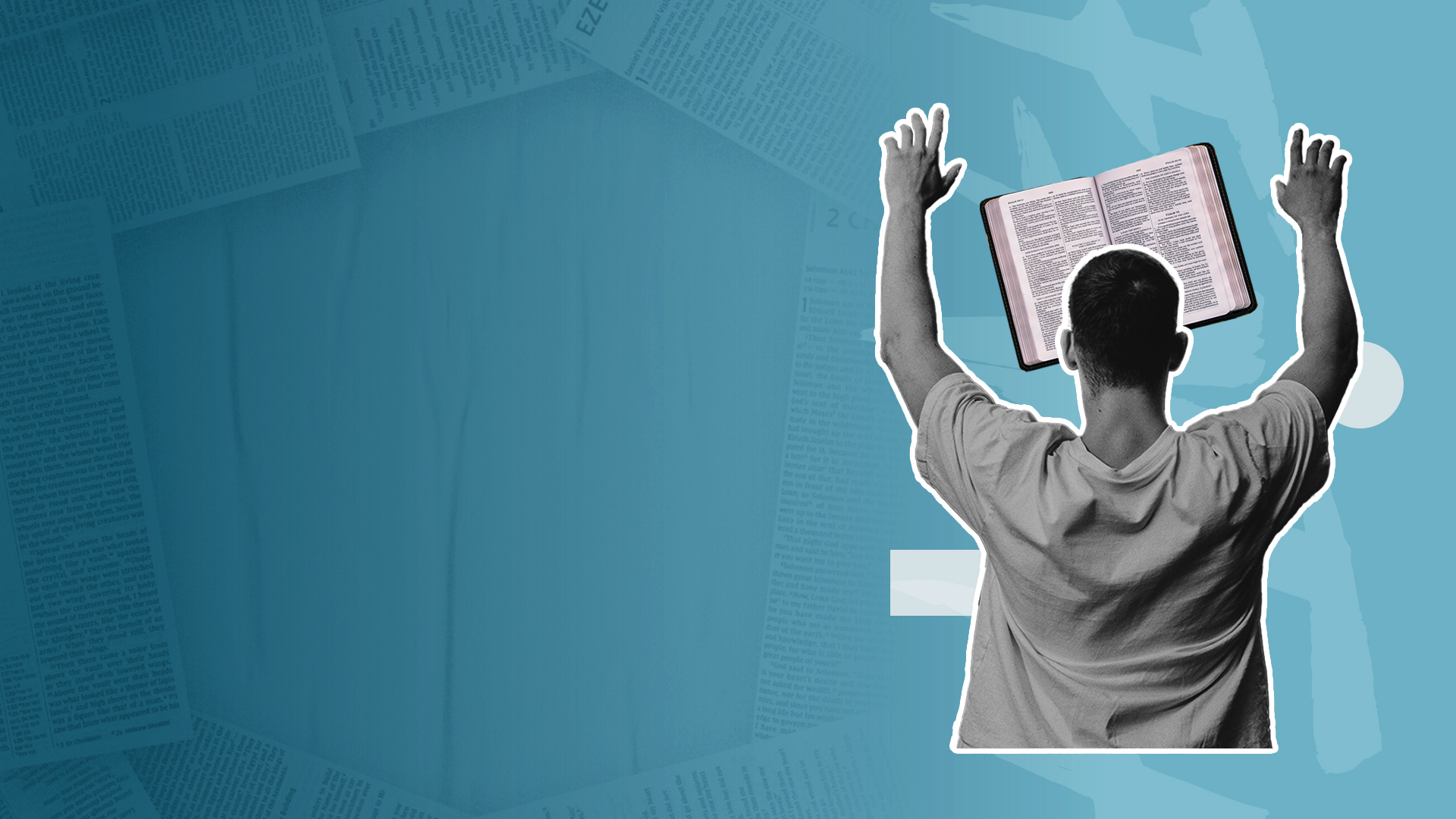 d) Be reminded of the successful outcome
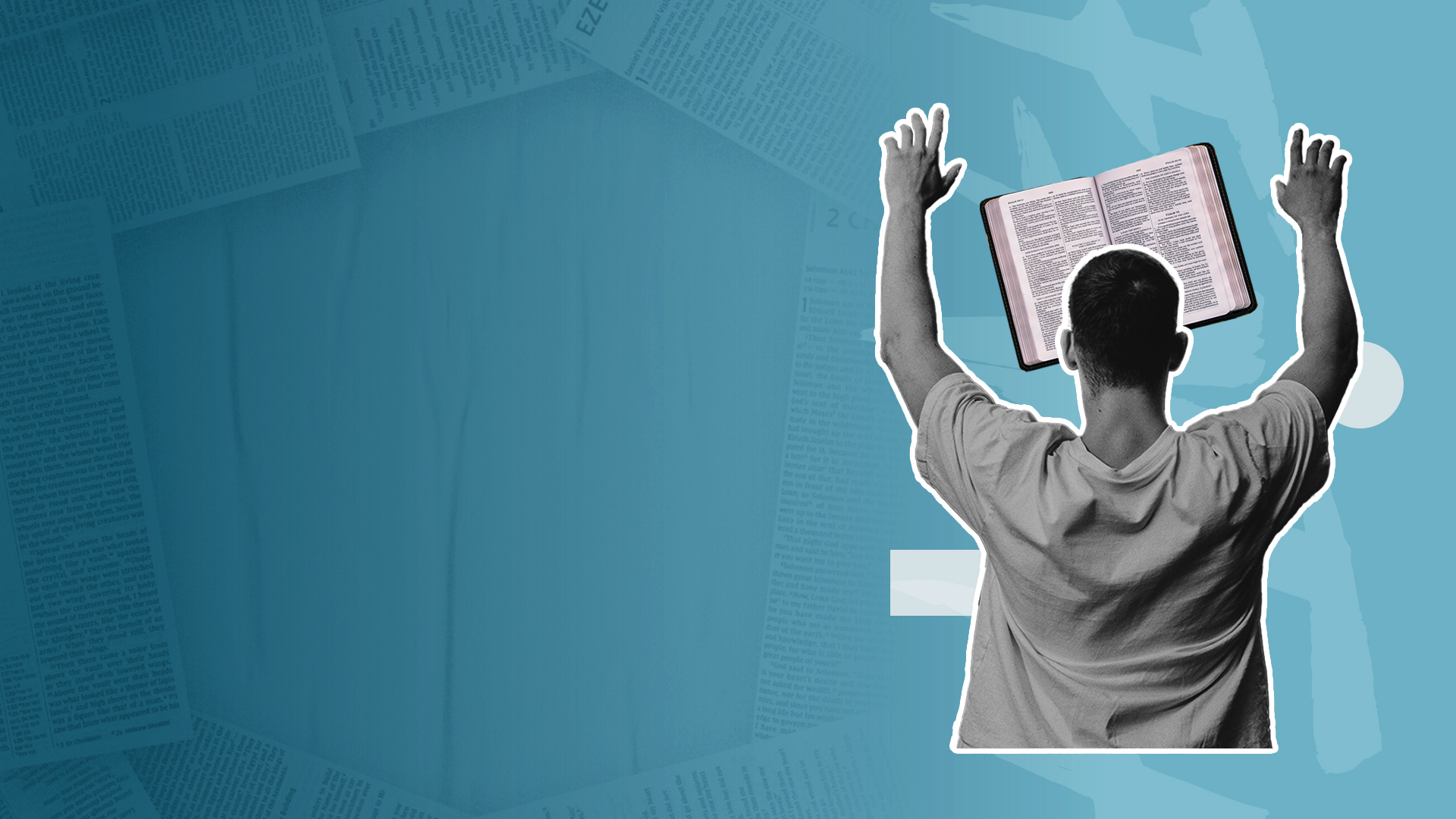 5. GODLINESS
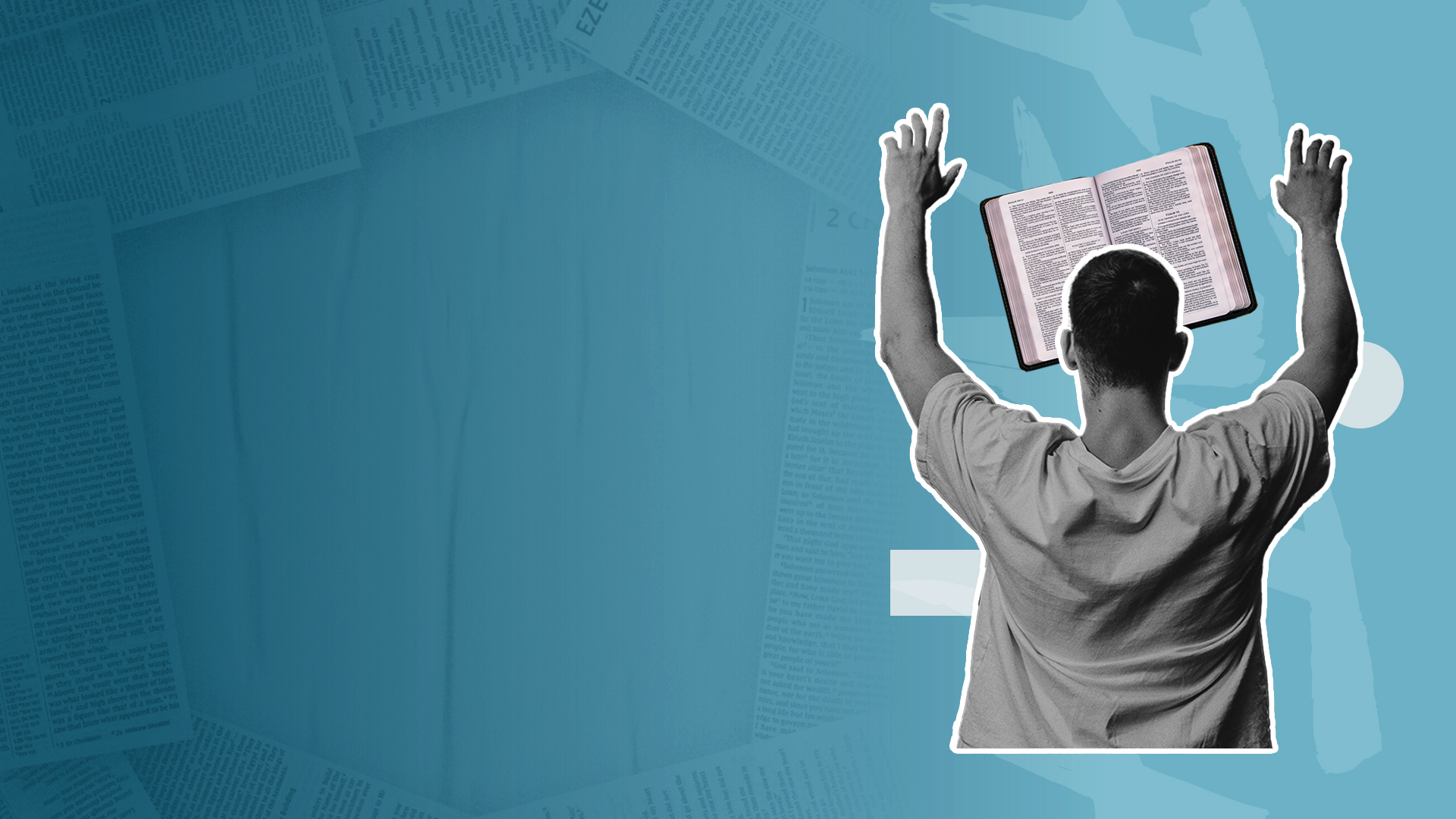 Godliness is not:
•  Isolation from everyone
•  A “holier than thou” attitude
•  A set of “dos” and “don’ts”
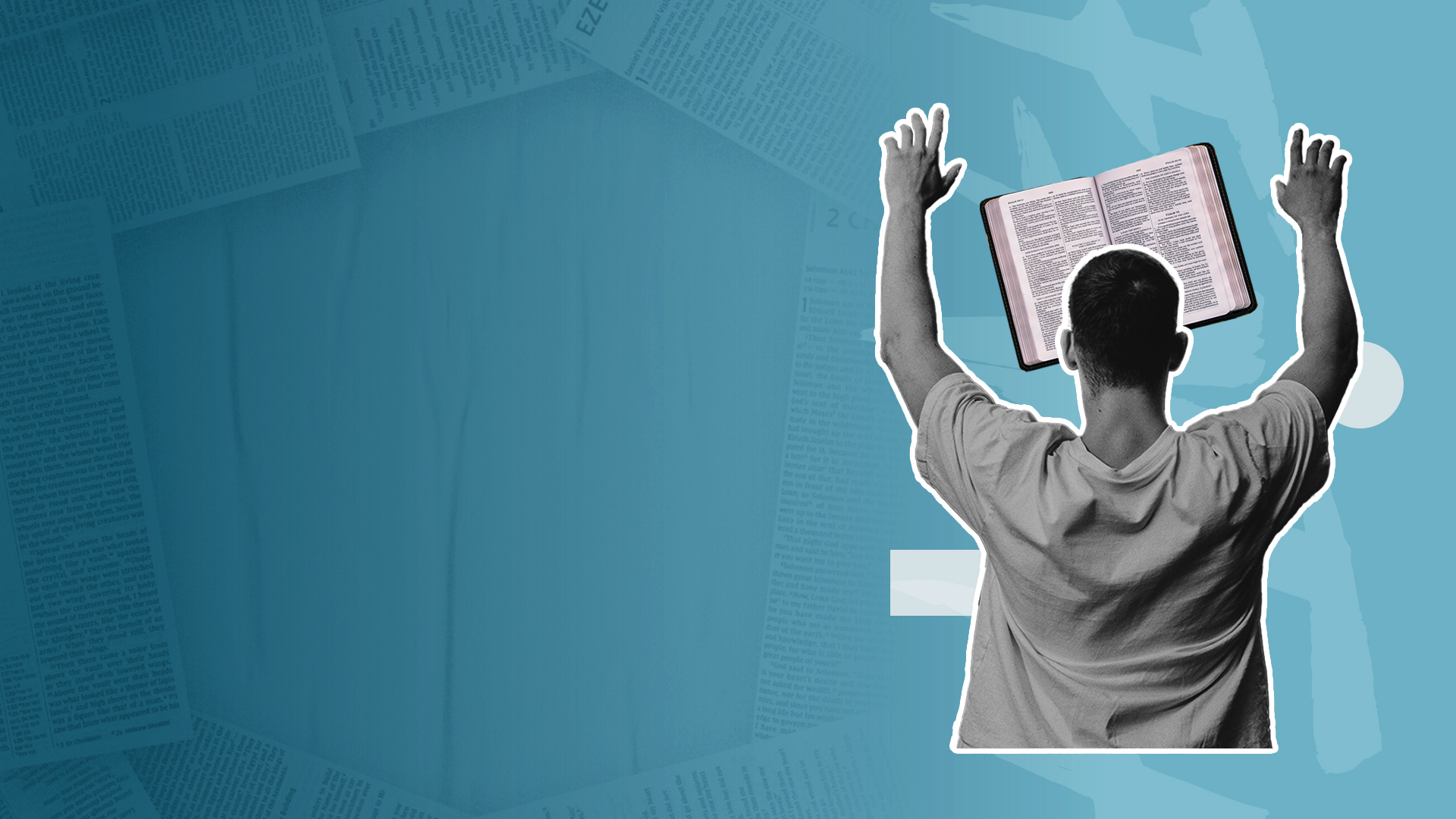 Ephesians 4:23,24
23 and be renewed in the spirit of your mind, 
24 and that you put on the new man which was created according to God, in true righteousness and holiness.
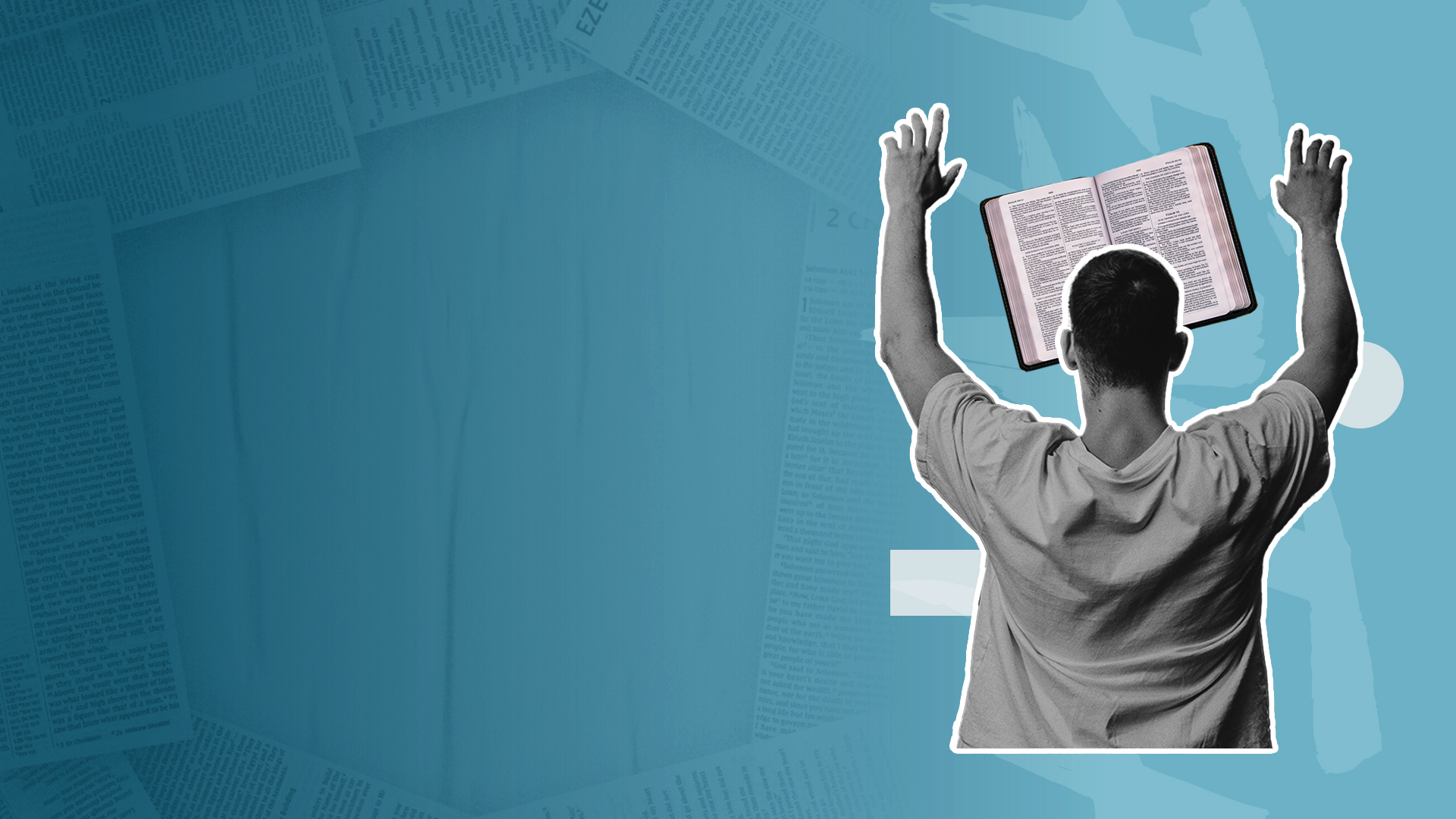 Vulnerable areas of temptation for men:
•  Sexuality 
•  Ego 
•  Self-sufficiency
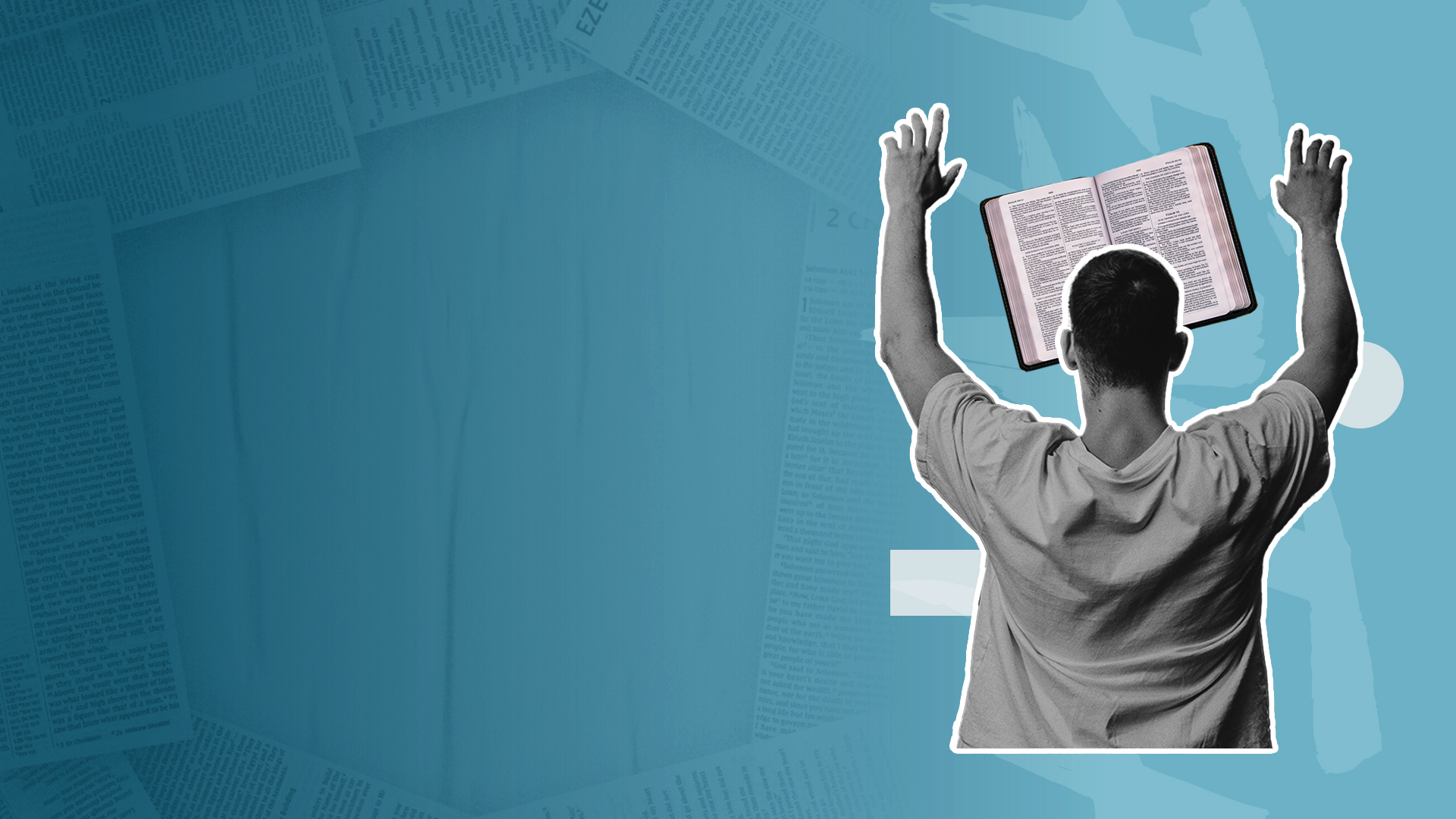 Vulnerable areas of temptation for women:
•  Security (being loved, accepted) 
•  Self-identity
•  Self-esteem
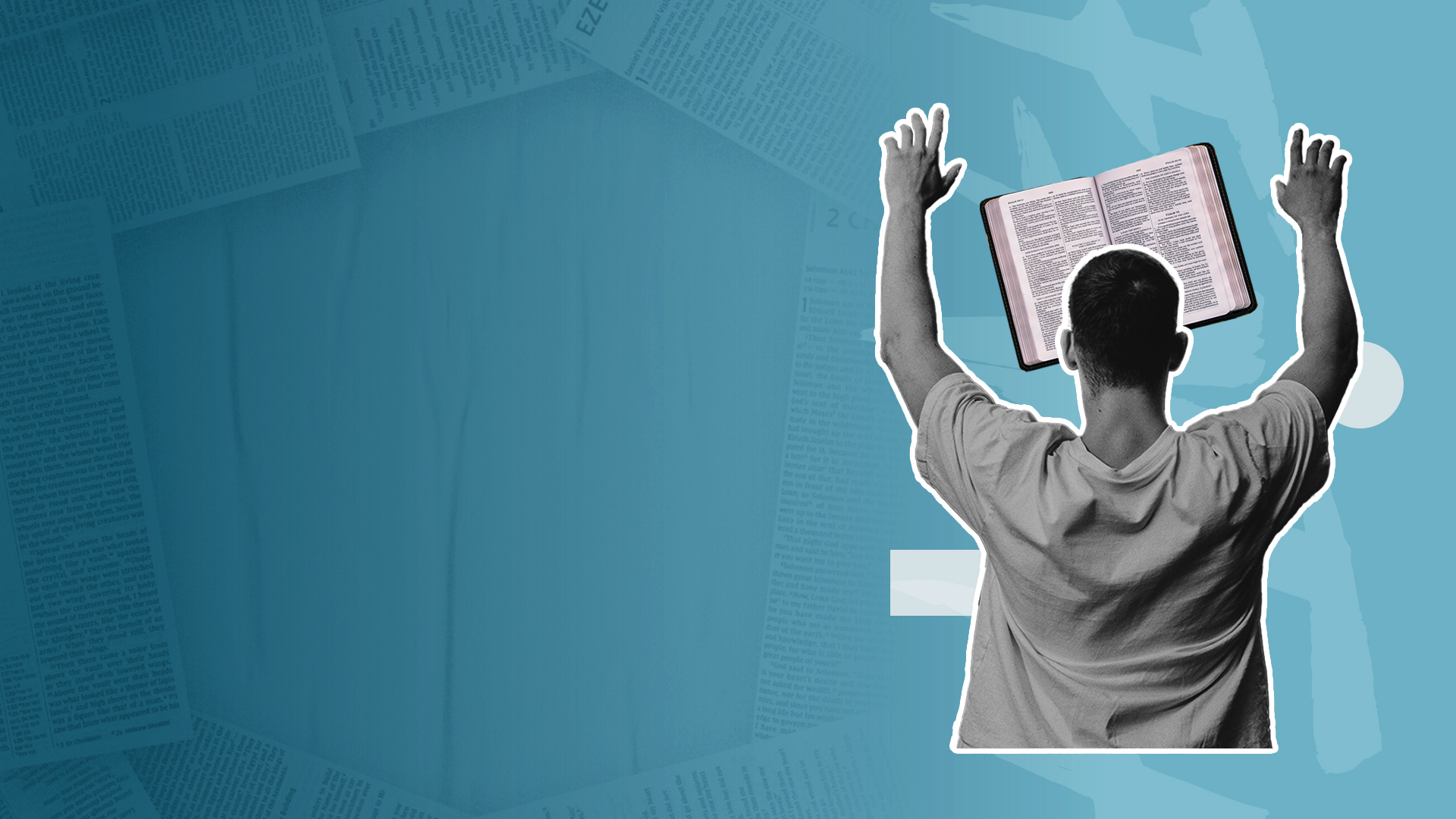 Psalm 4:3
But know that the Lord has set apart for Himself him who is godly; The Lord will hear when I call to Him.
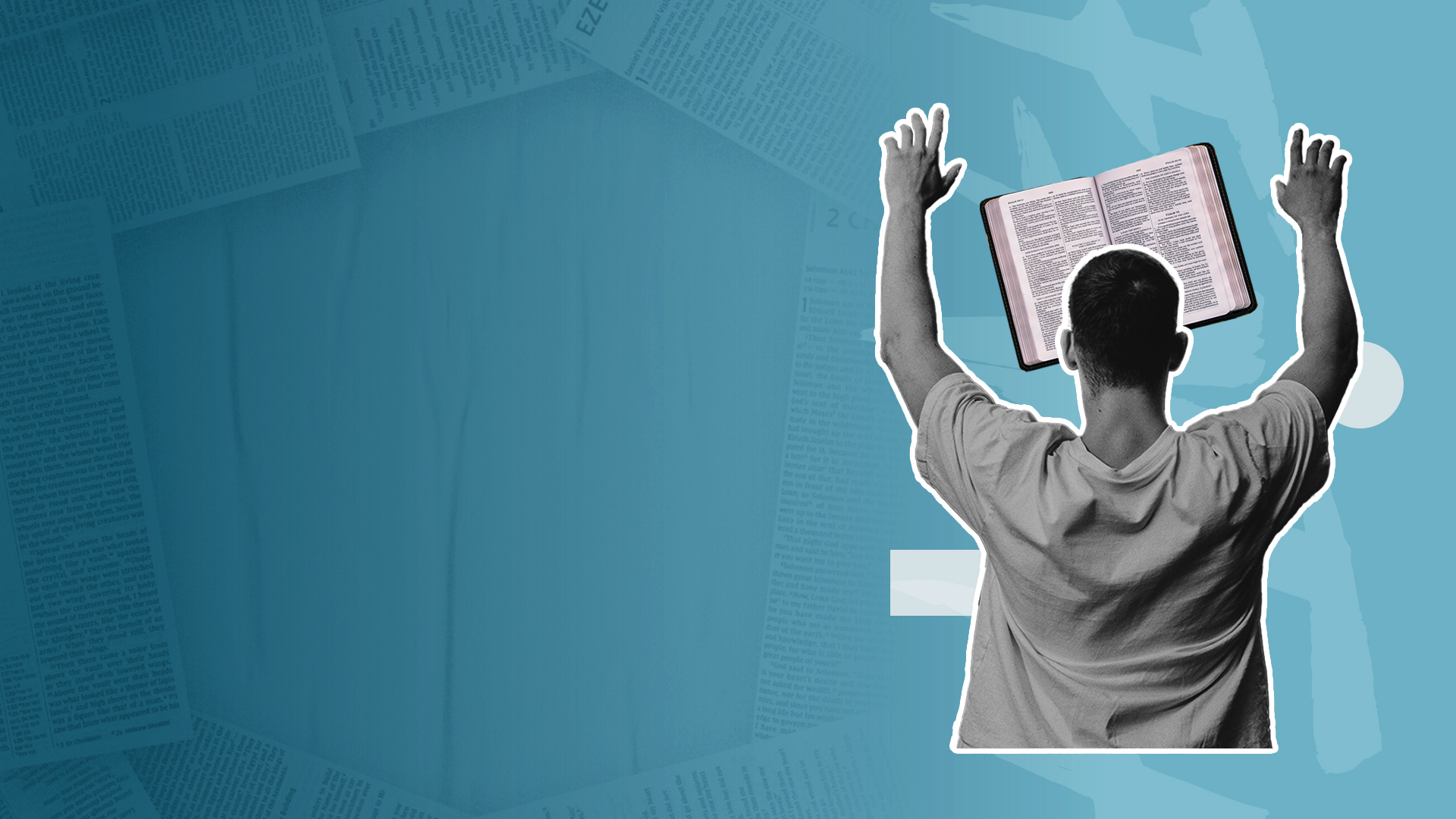 Psalm 18:23,24
23 I was also blameless before Him, And I kept myself from my iniquity.
24 Therefore the Lord has recompensed me according to my righteousness, according to the cleanness of my hands in His sight.
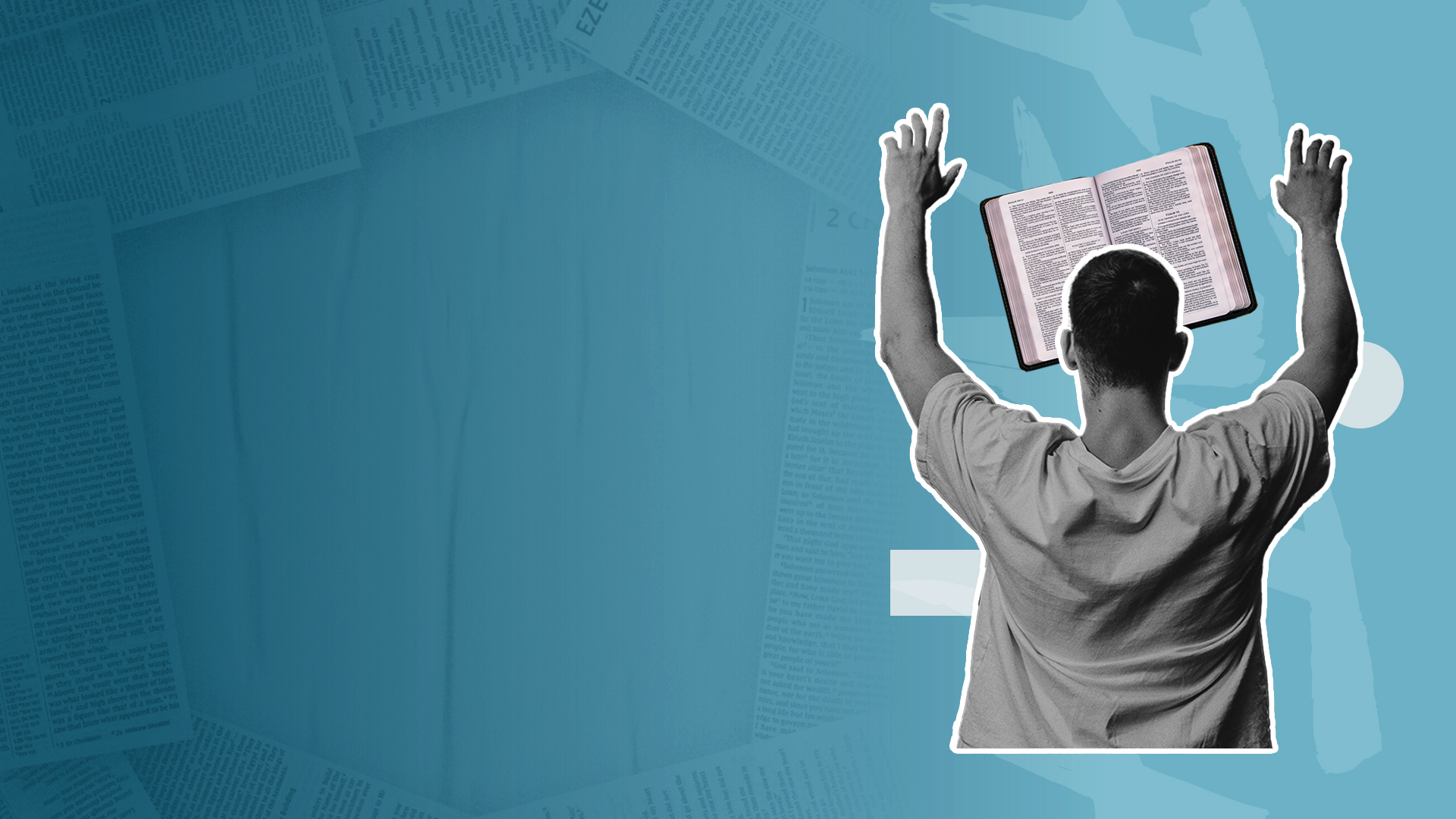 Matthew 5:8
Blessed are the pure in heart, For they shall see God.
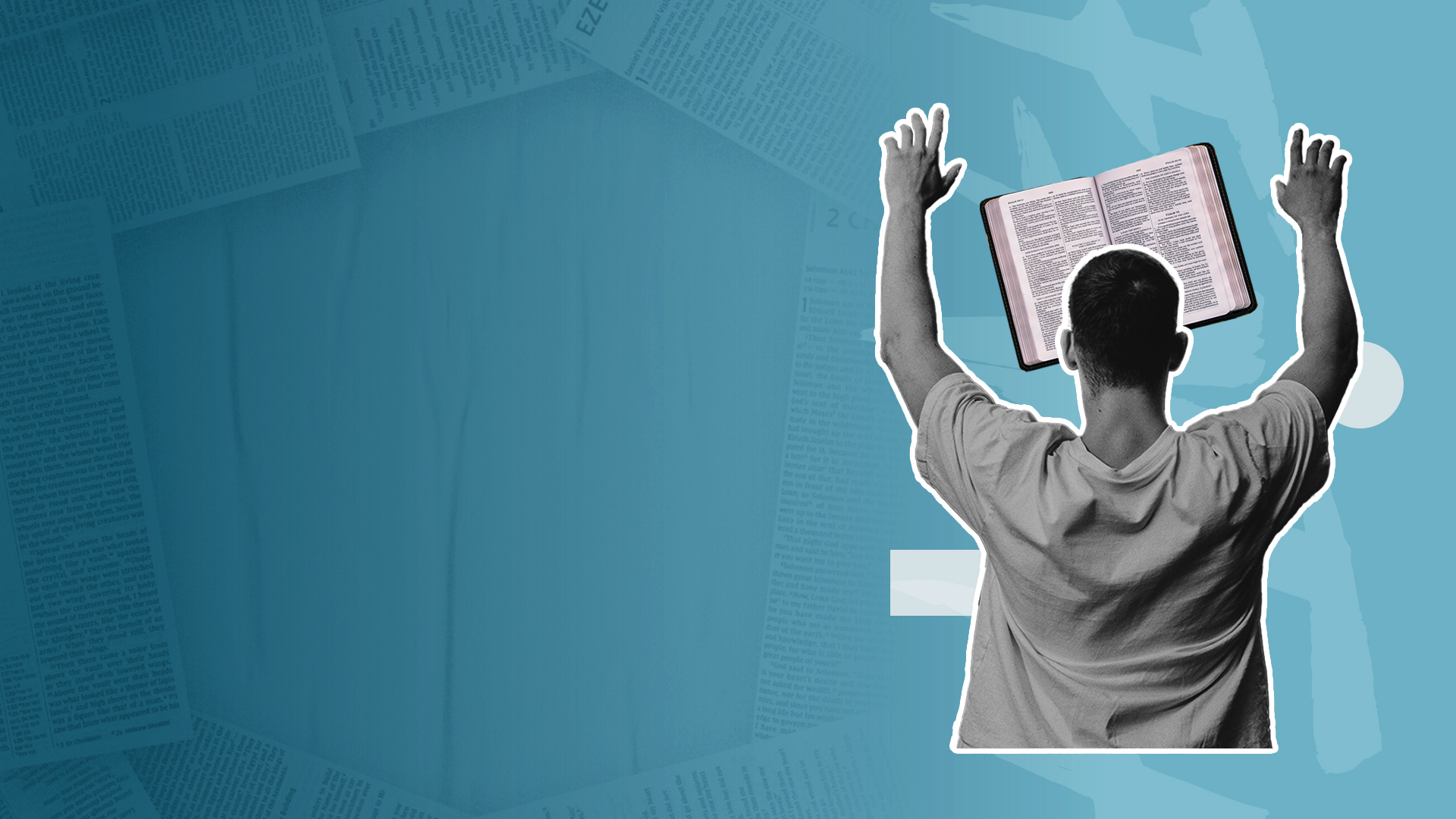 6. KINDNESS
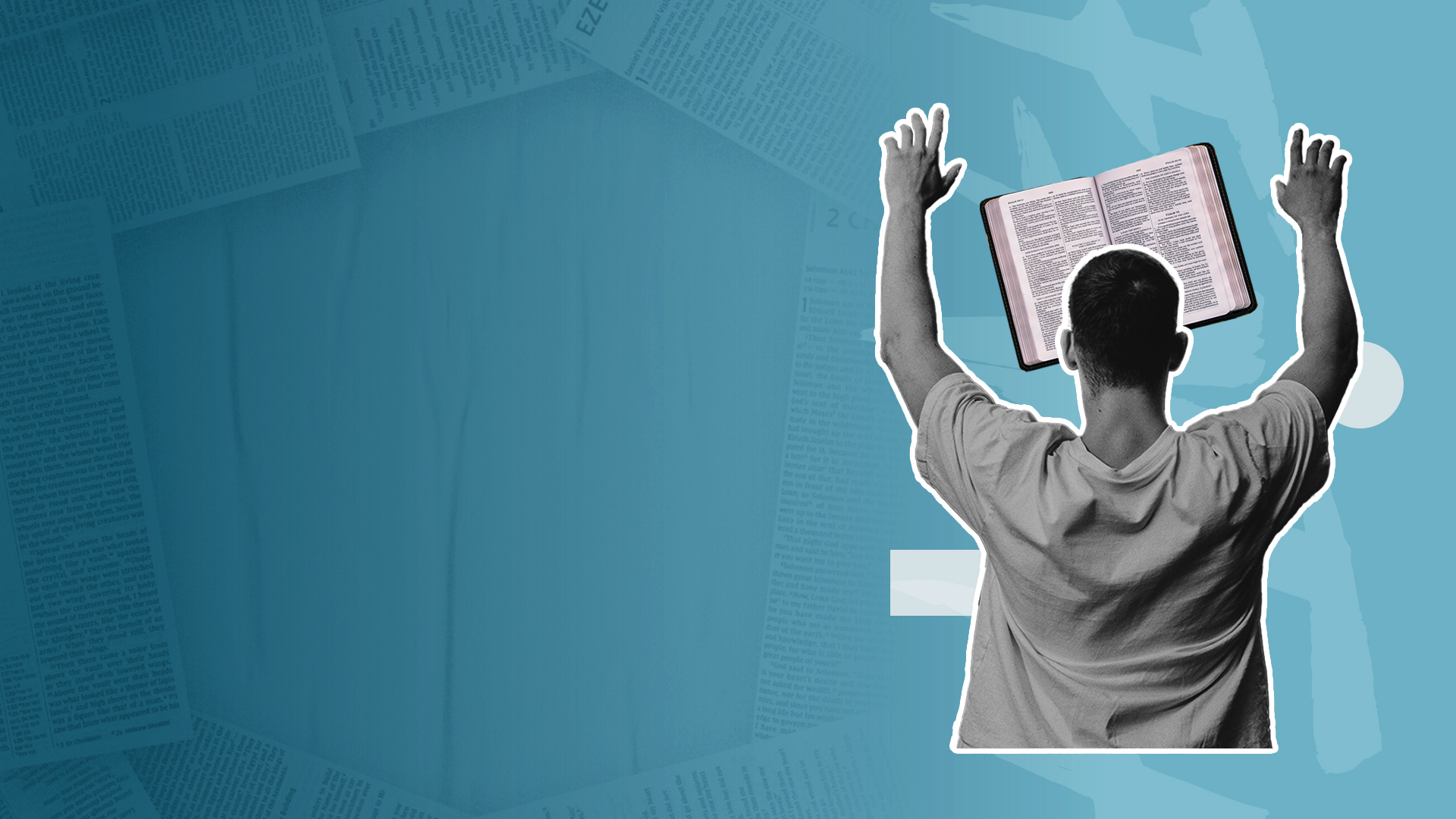 Kindness is expressed when we:
•  Show mercy cheerfully
•  Forgive without retaliation
•  Speak with gentleness & honor
•  Give 
•  Serve
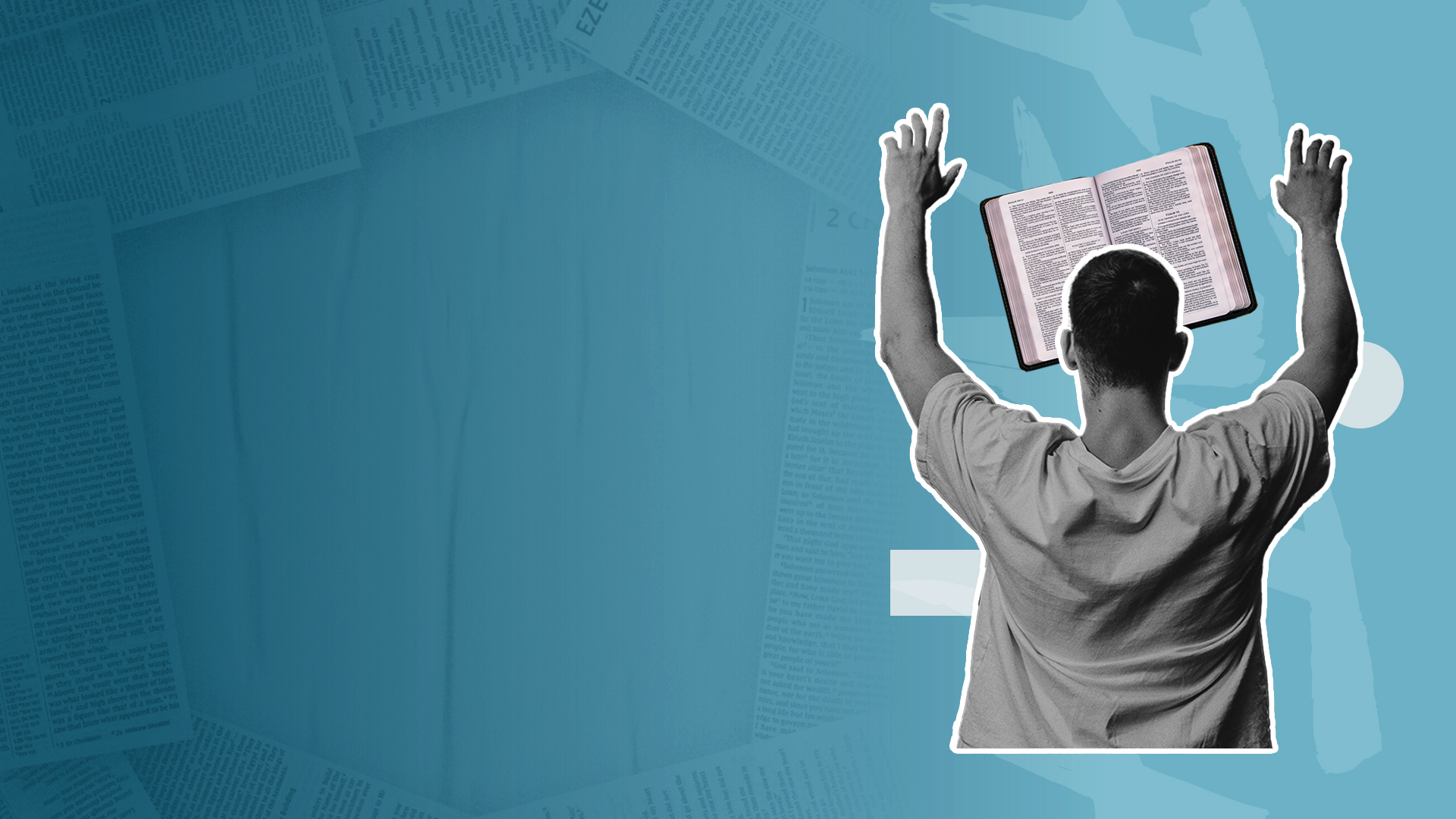 Challenges:
•  Time & busy schedules
•  Abuse of kindness & generosity
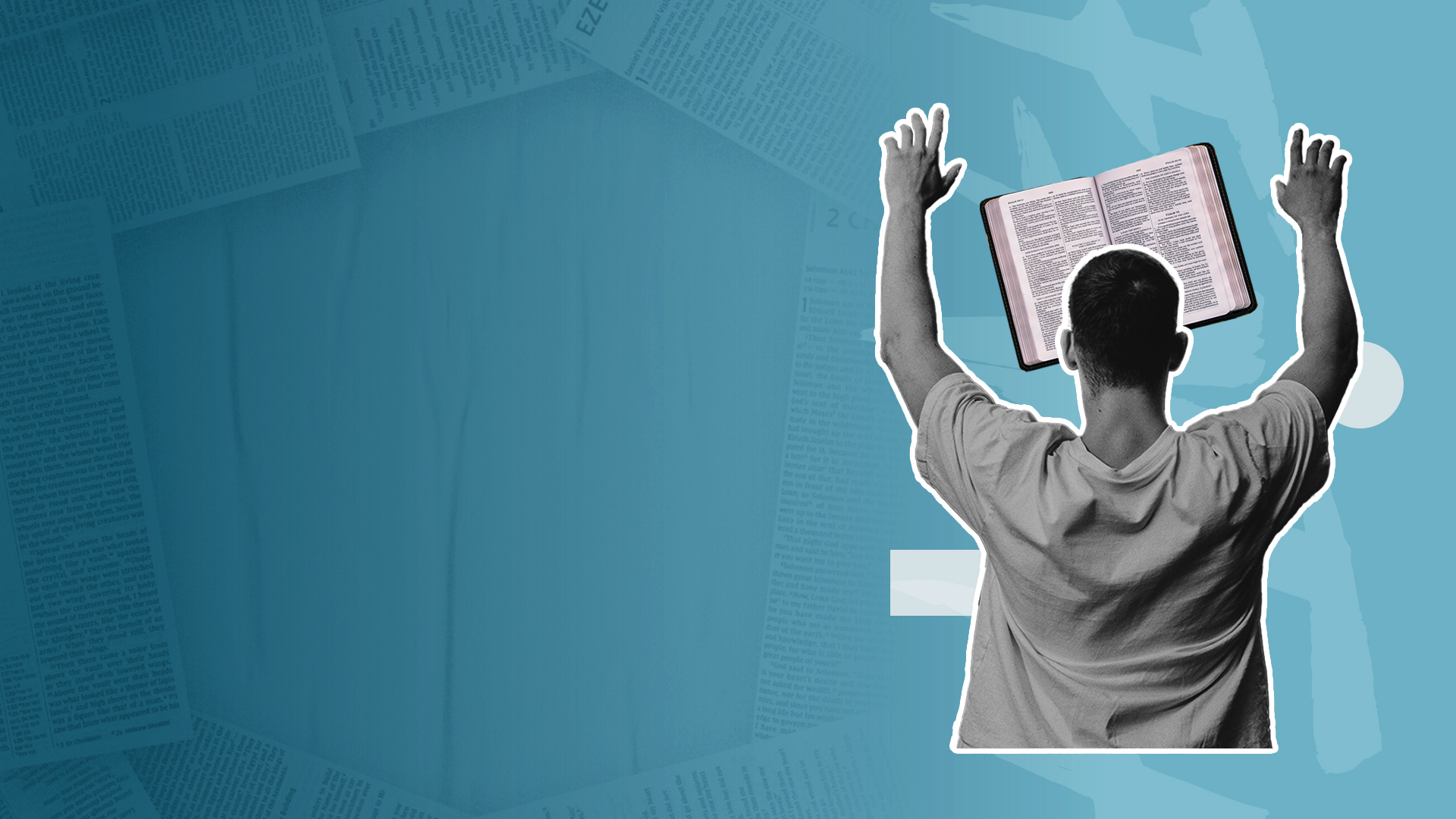 Galatians 6:9
And let us not grow weary while doing good, for in due season we shall reap if we do not lose heart.
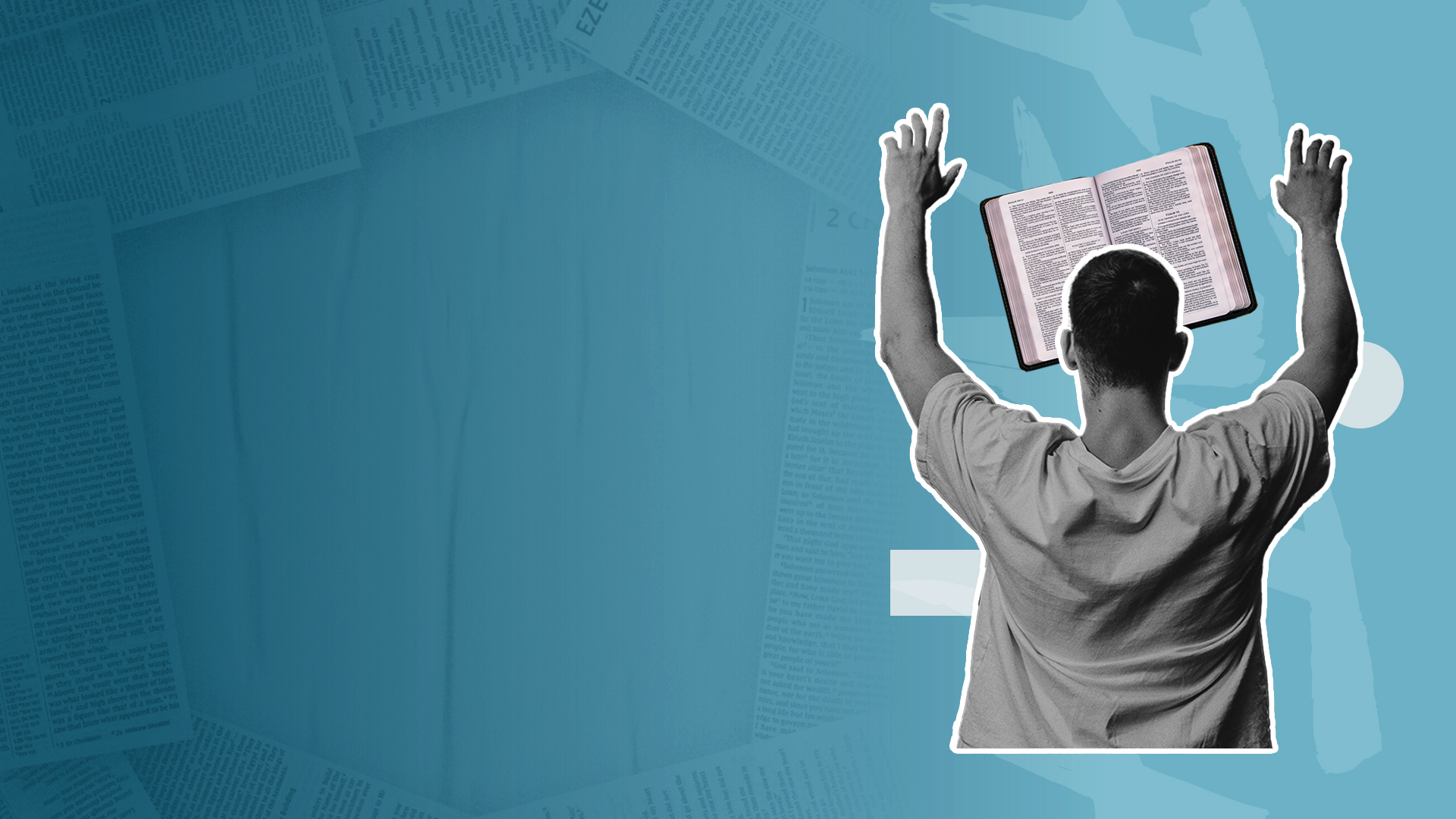 7. LOVE
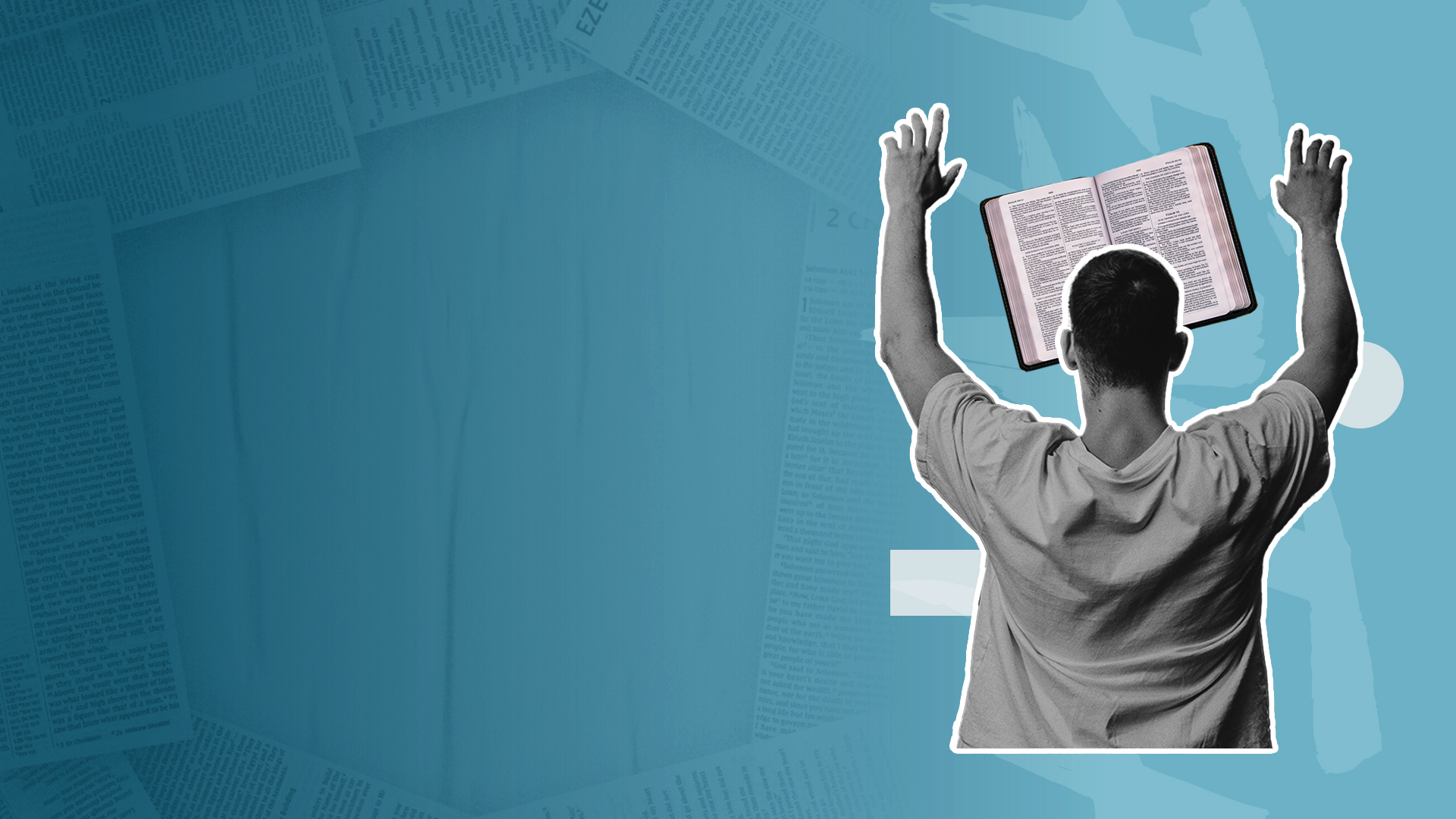 Matthew 22:37-40 
37 Jesus said to him, “‘You shall love the Lord your God with all your heart, with all your soul, and with all your mind.’ 
38 This is the first and great commandment.
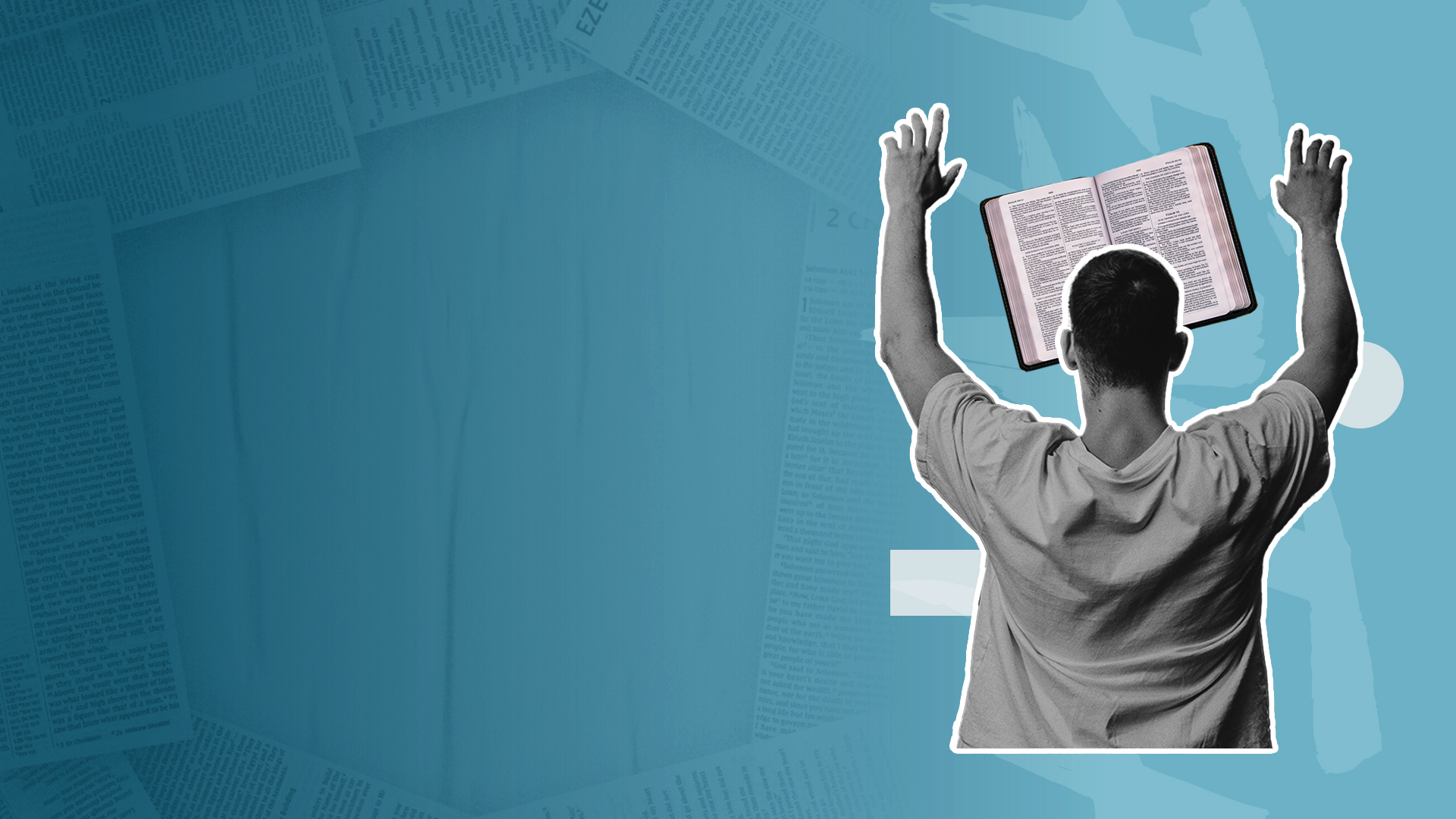 Matthew 22:37-40 
39 And the second is like it: ‘You shall love your neighbor as yourself.’ 
40 On these two commandments hang all the Law and the Prophets.”
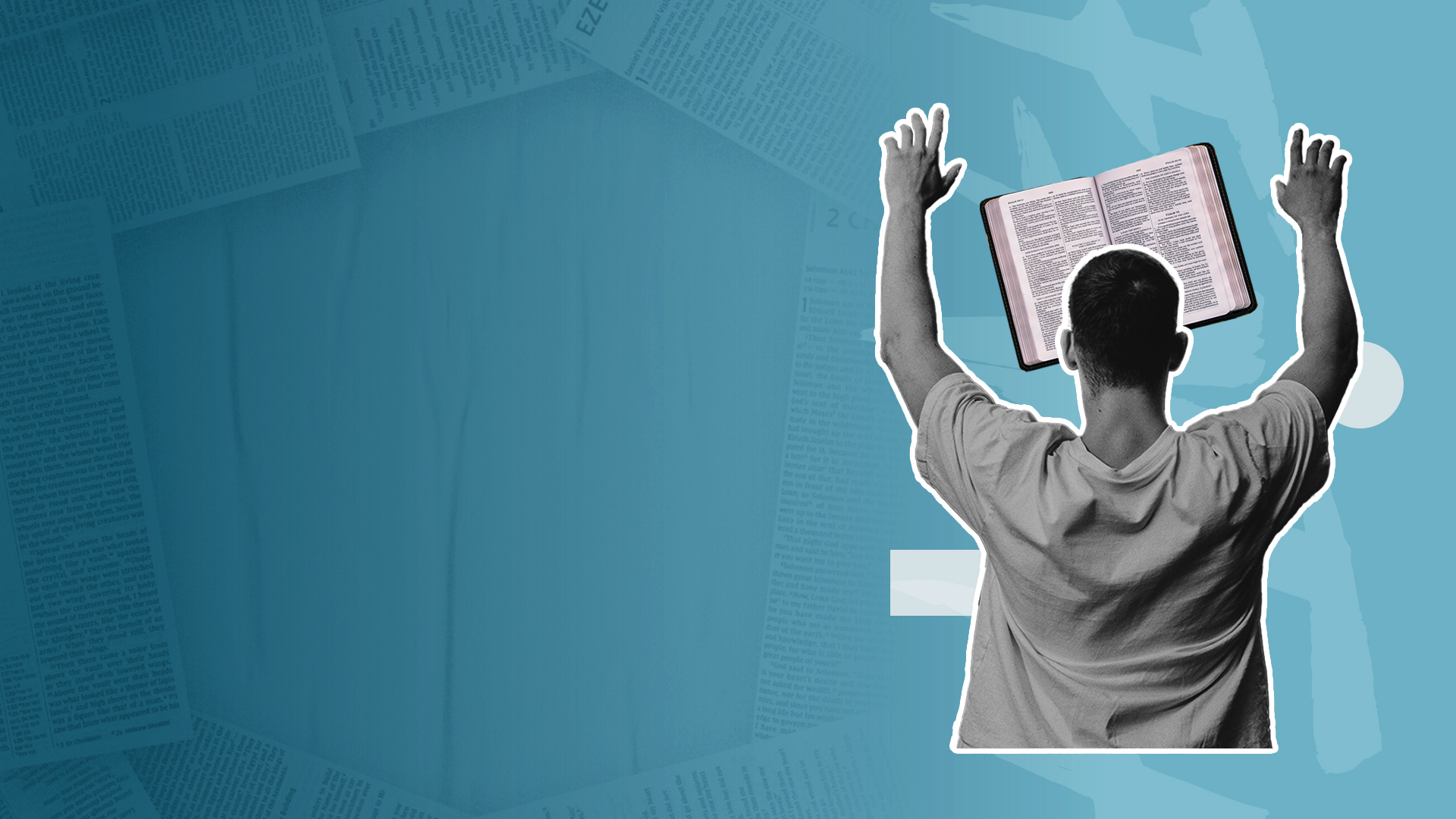 Loving God

John 14:15 
“If you love Me, keep My commandments.

1 John 5:3 
For this is the love of God, that we keep His commandments. And His commandments are not burdensome.
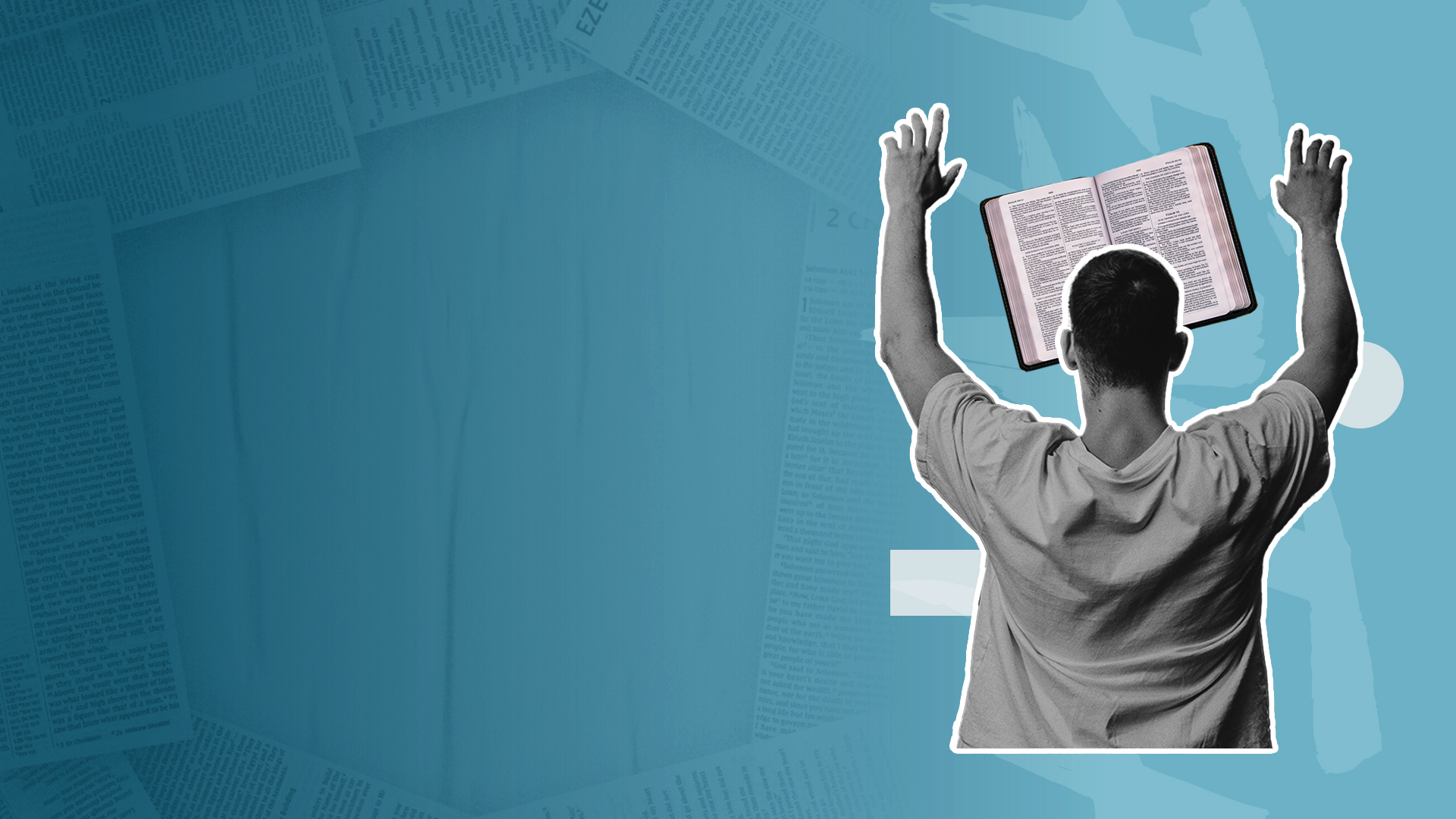 Loving Others

1 John 4:11 (The Passion Translation) 
Delightfully loved ones, if he loved us with such tremendous love, then “loving one another” should be our way of life!
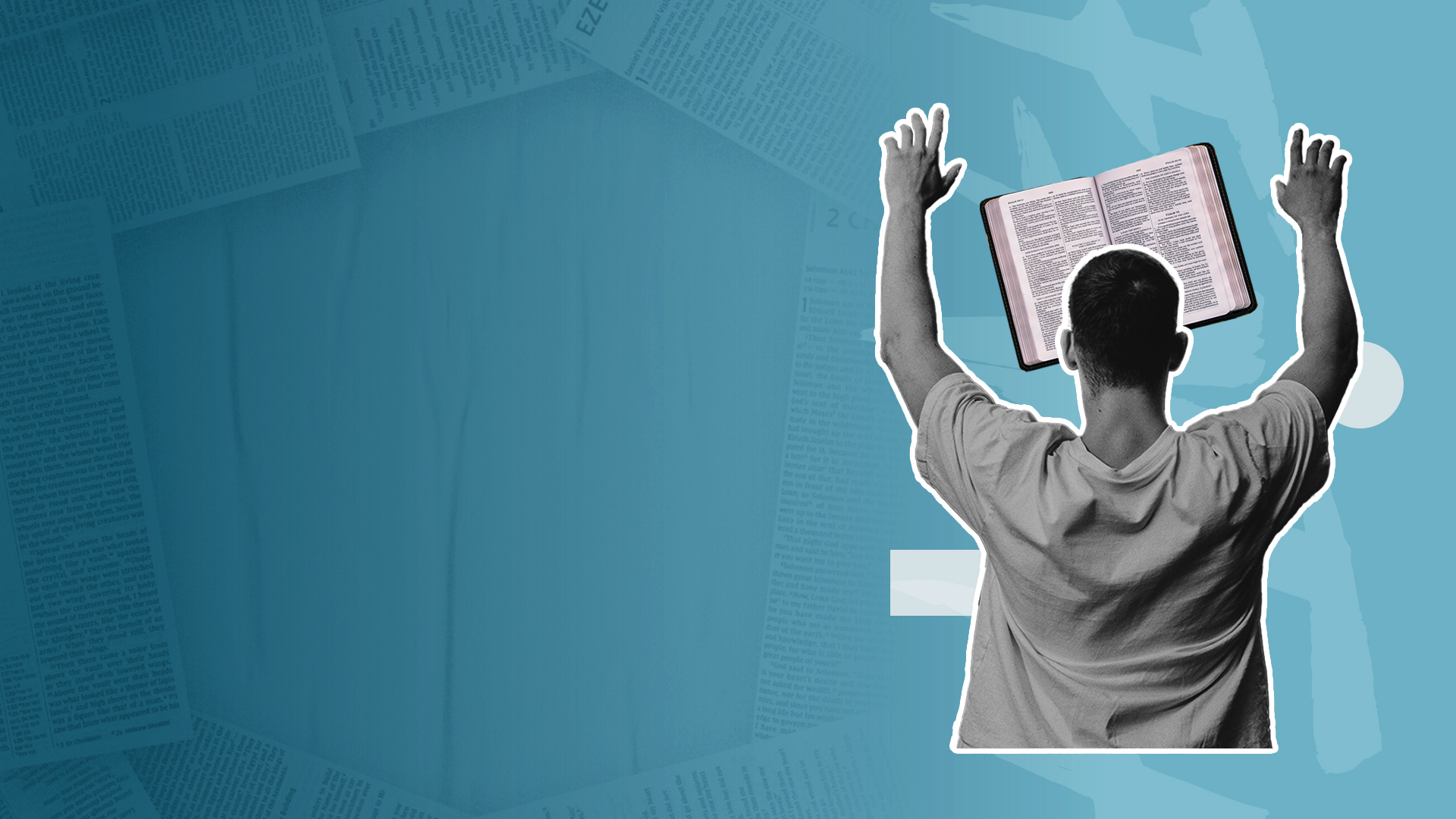 1 Corinthians 13:4-7 (The Passion Translation)  
4 Love is large and incredibly patient. Love is gentle and consistently kind to all. It refuses to be jealous when blessing comes to someone else. Love does not brag about one’s achievements nor inflate its own importance. 
5 Love does not traffic in shame and disrespect, nor selfishly seek its own honour. Love is not easily irritated or quick to take offense.
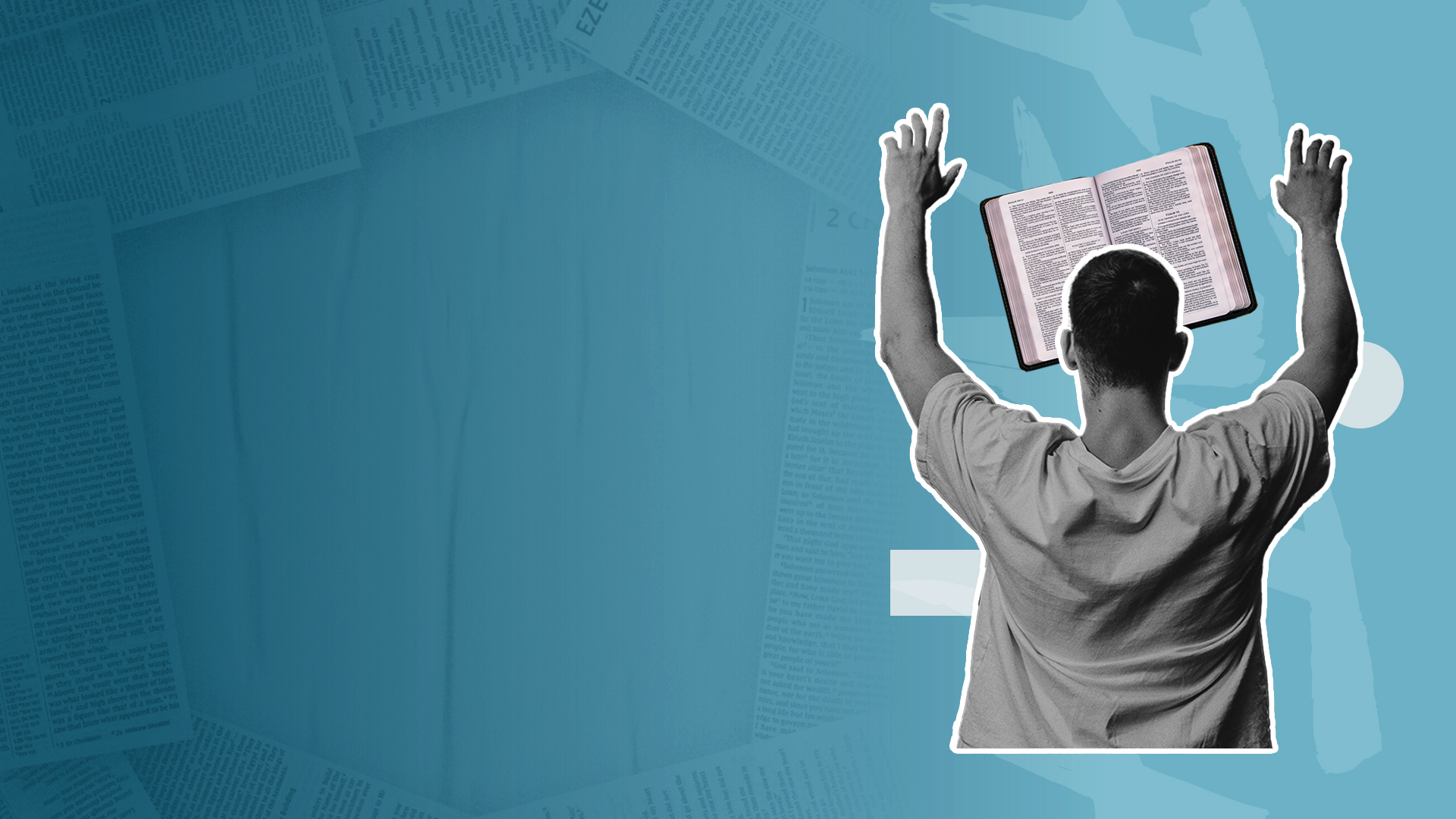 1 Corinthians 13:4-7 (The Passion Translation)
6 Love joyfully celebrates honesty and finds no delight in what is wrong. 
7 Love is a safe place of shelter, for it never stops believing the best for others. Love never takes failure as defeat, for it never gives up.